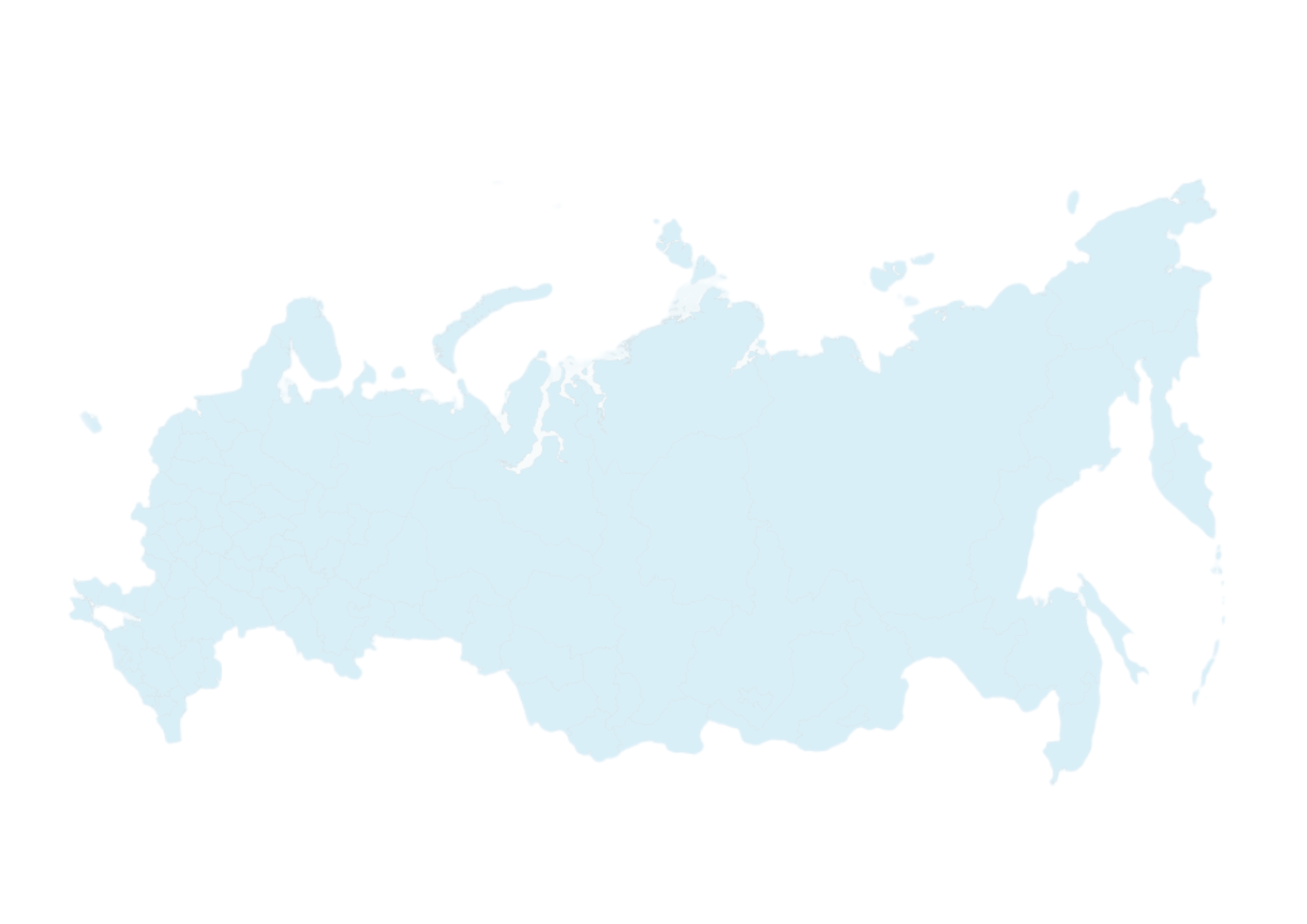 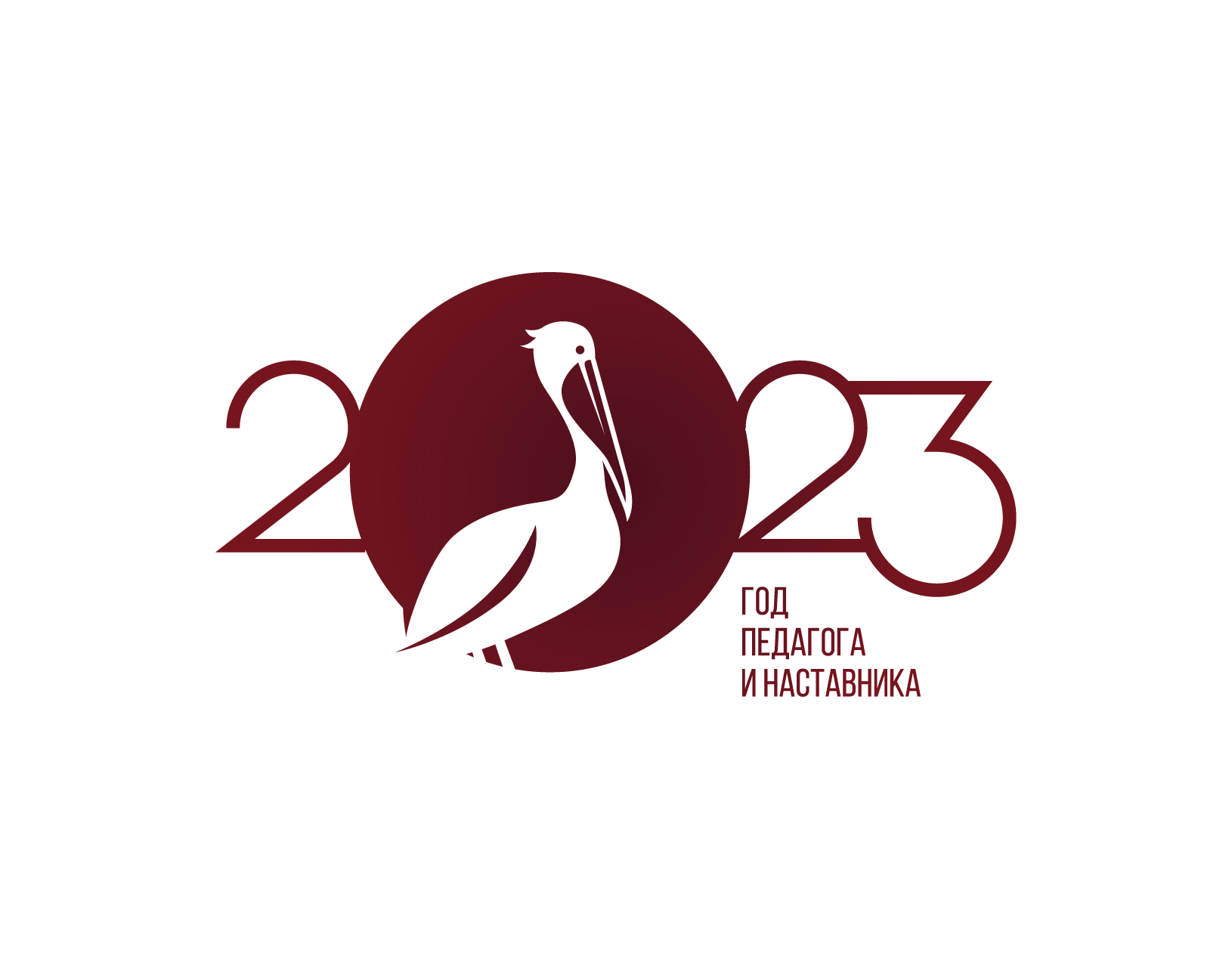 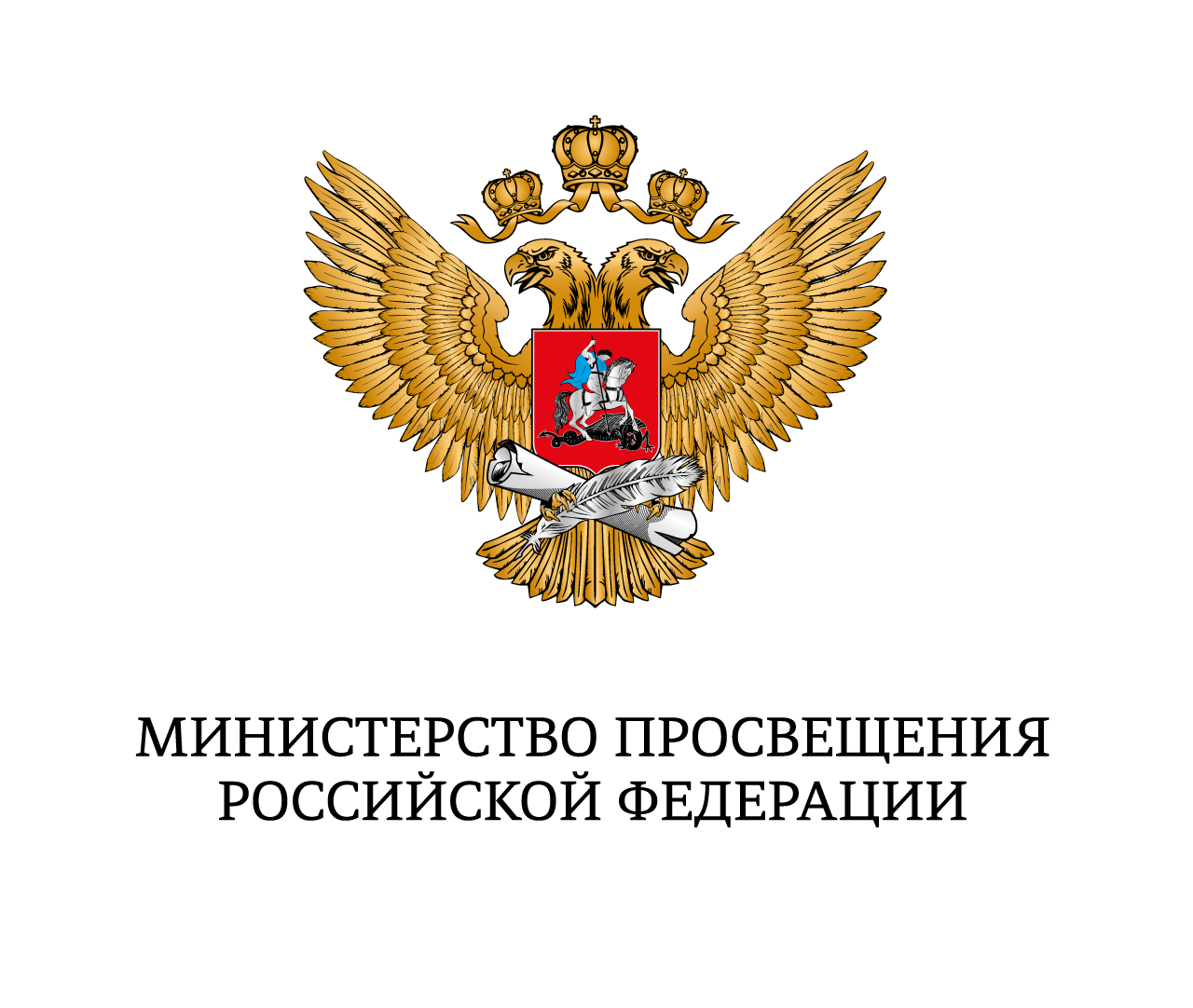 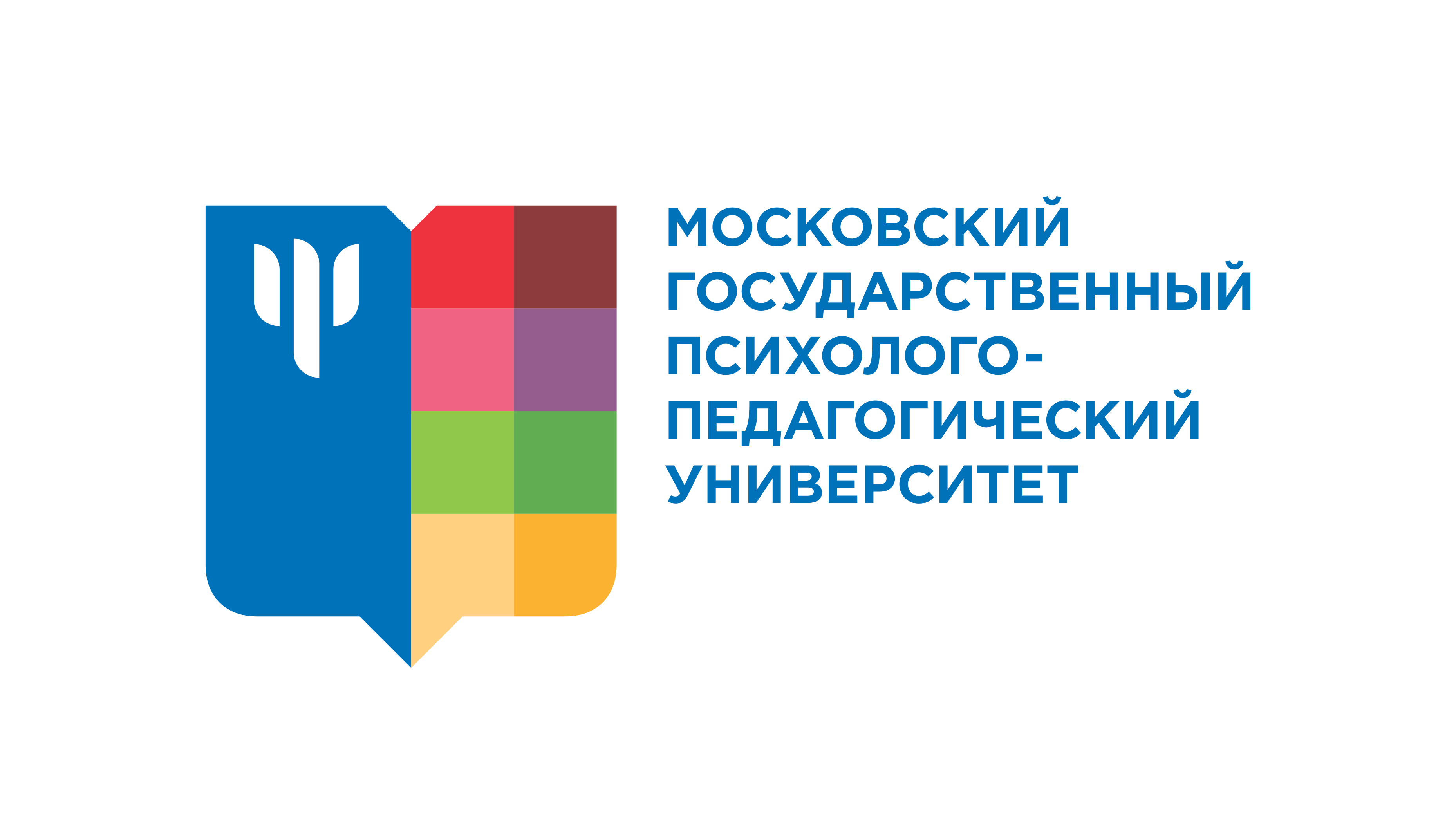 Региональная модель психологической службы в системе общего образования и среднего профессионального образования субъекта Российской Федерации
ФИО 
Должность и место для дополнительной информации (о спикере)
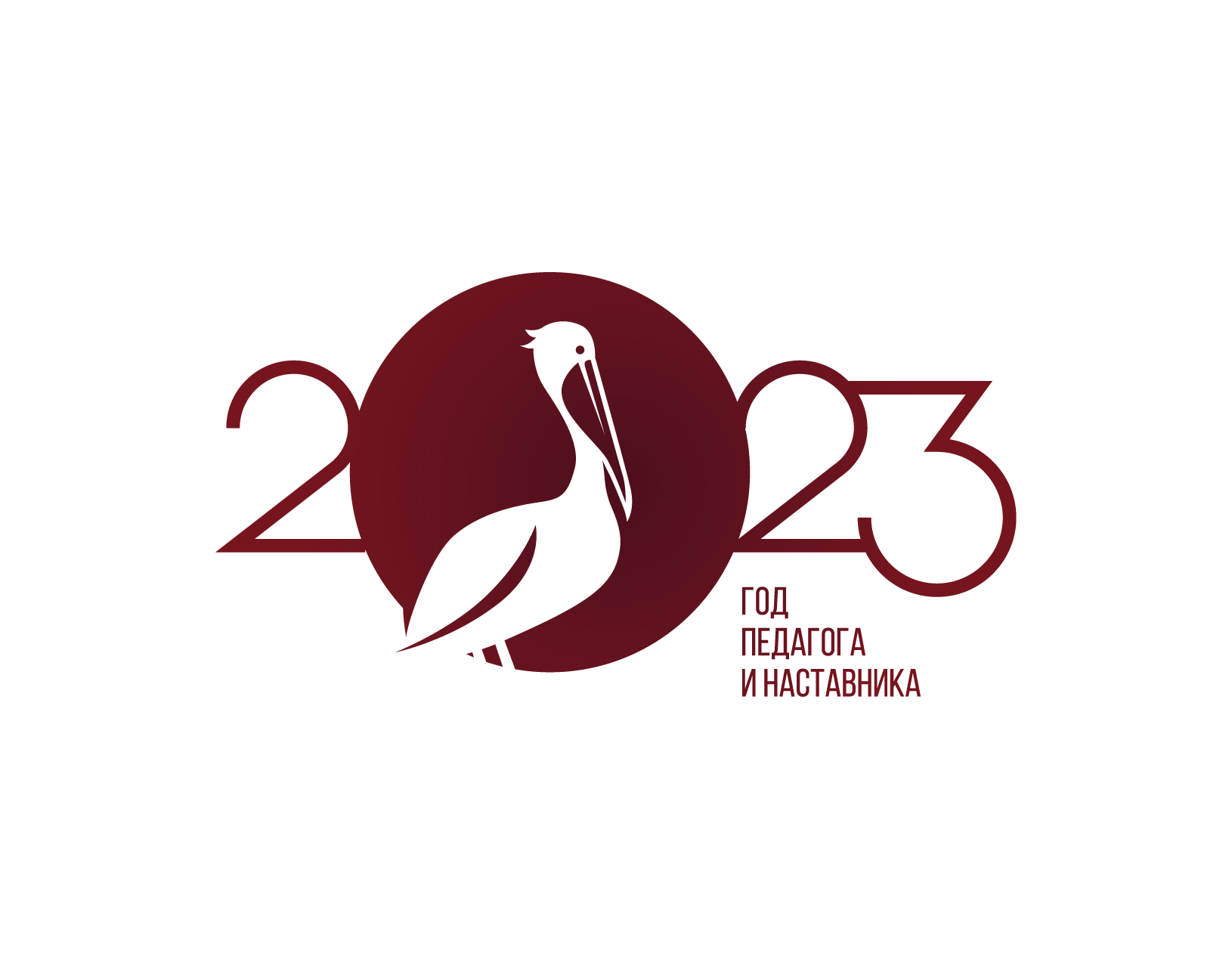 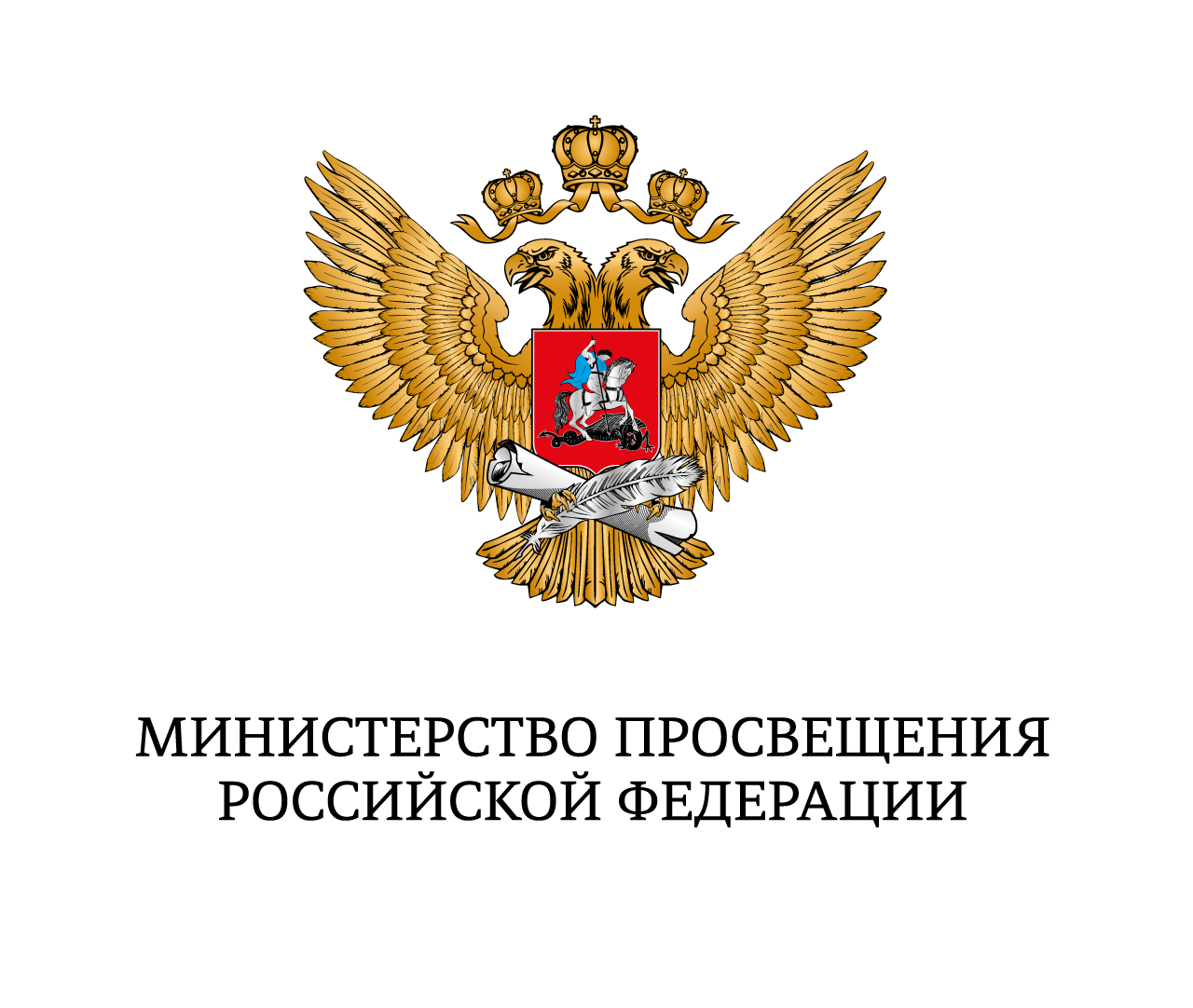 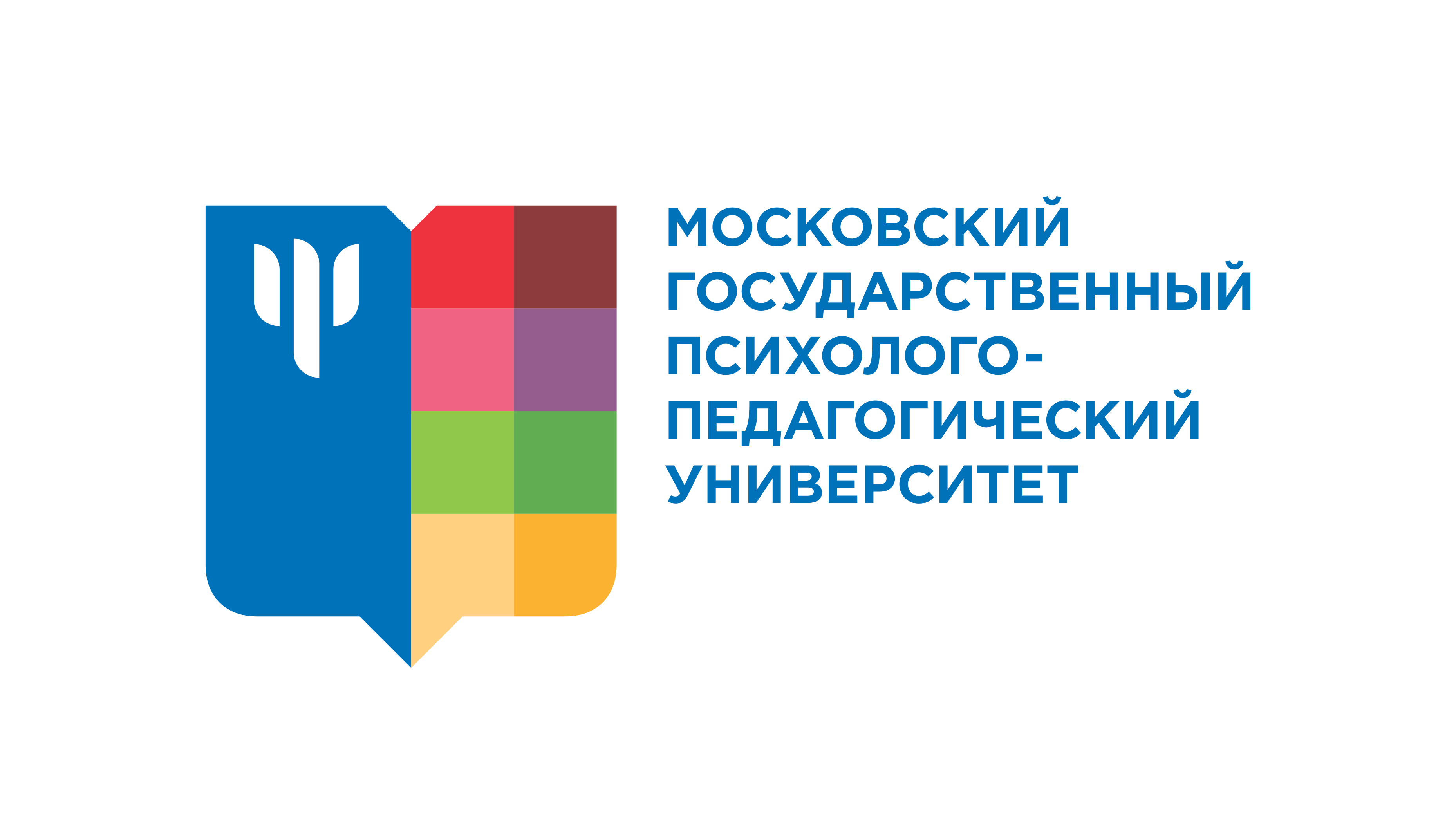 Информация о спикере
Место для фото
Фамилия
Имя Отчество
Должность, место работы
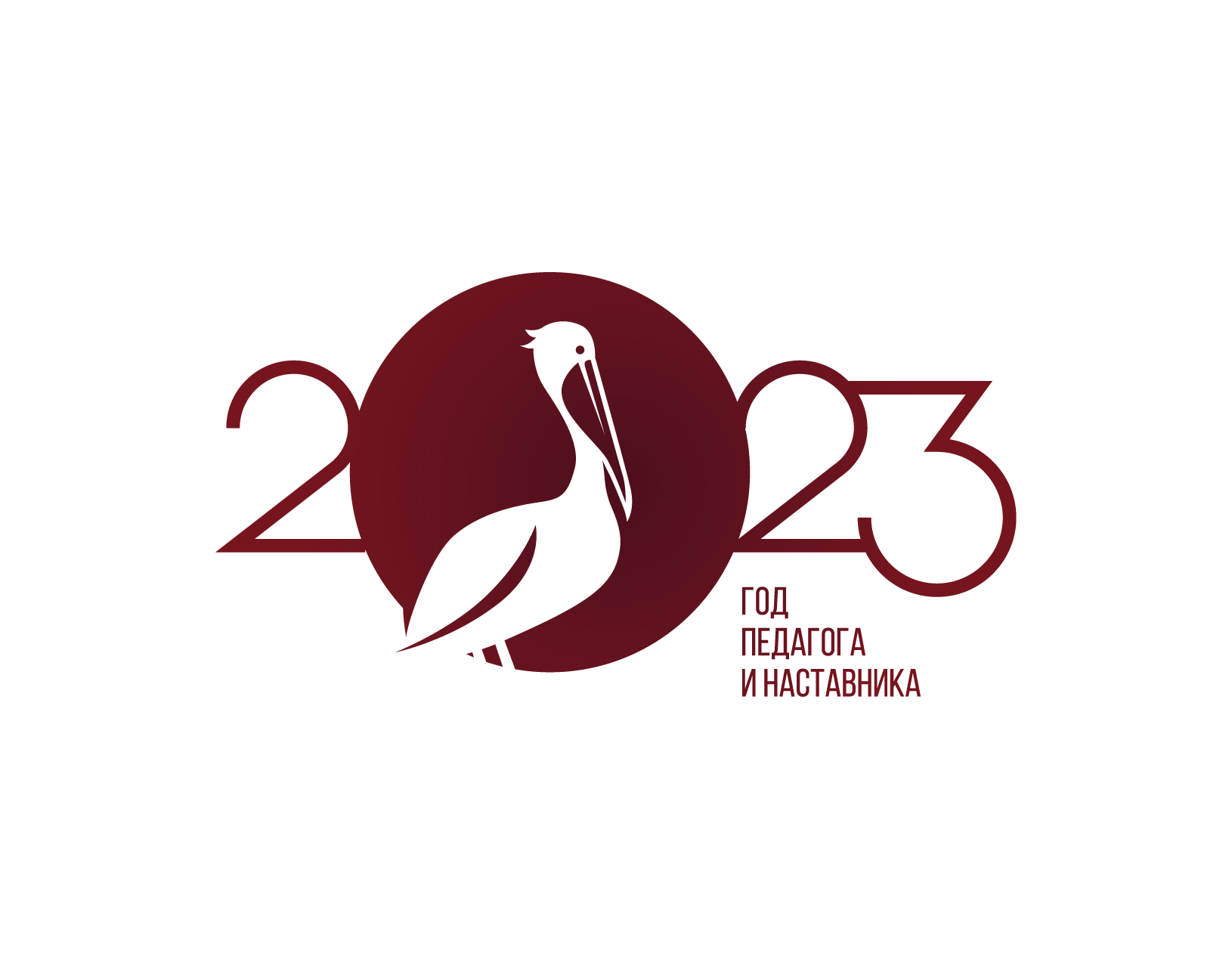 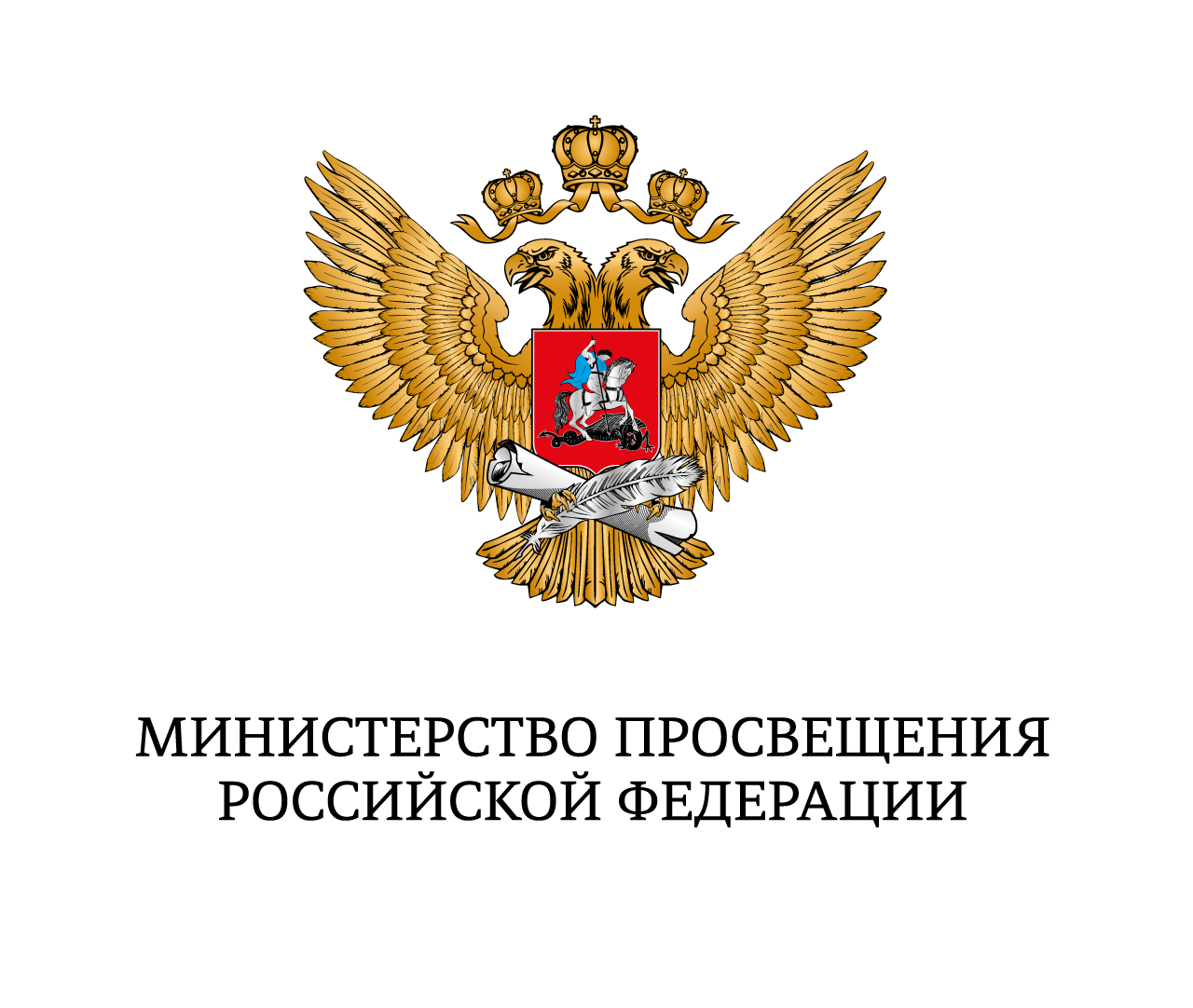 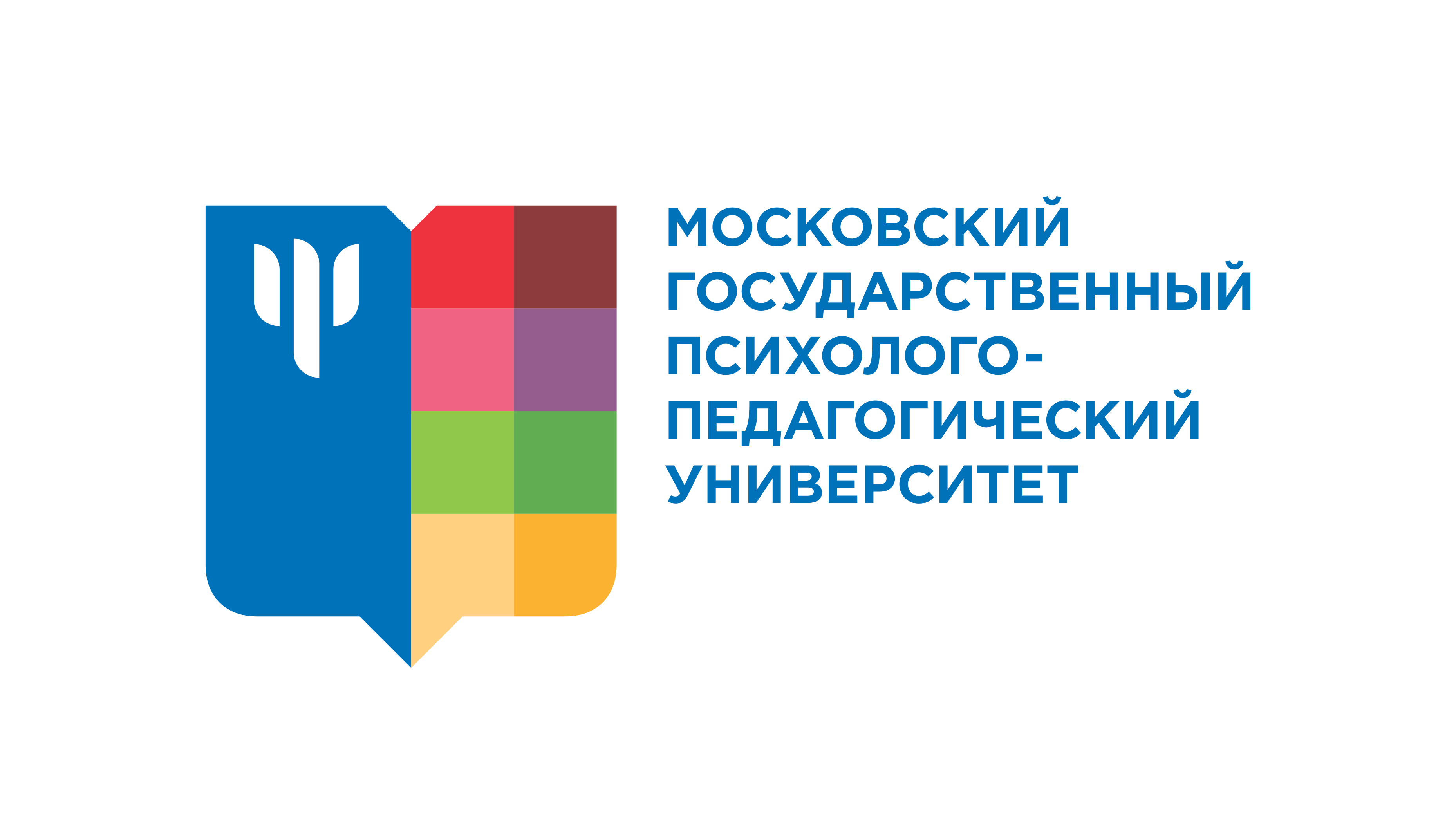 СТРУКТУРА ТЕМЫ
Зеленой линией можно ограничивать список
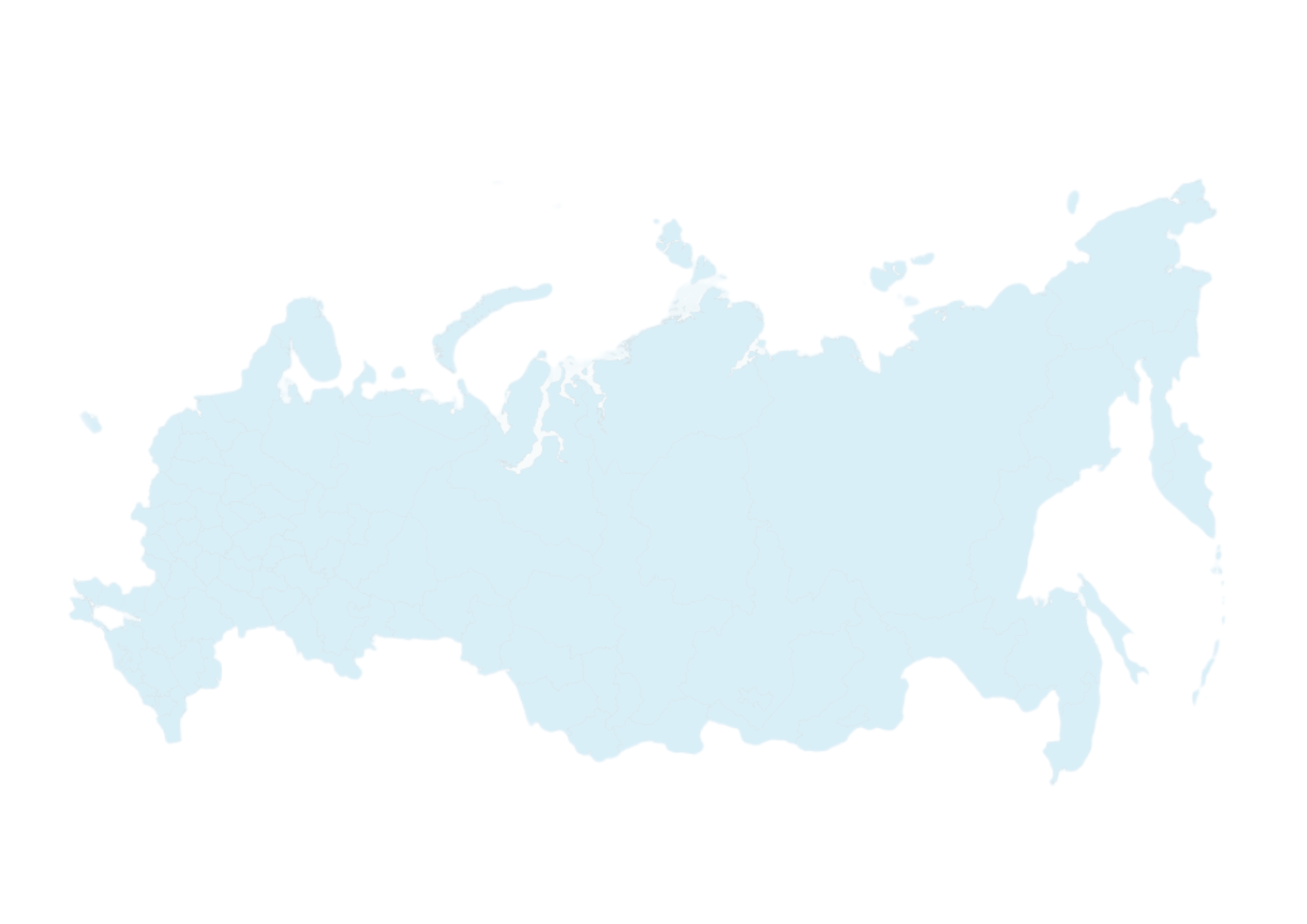 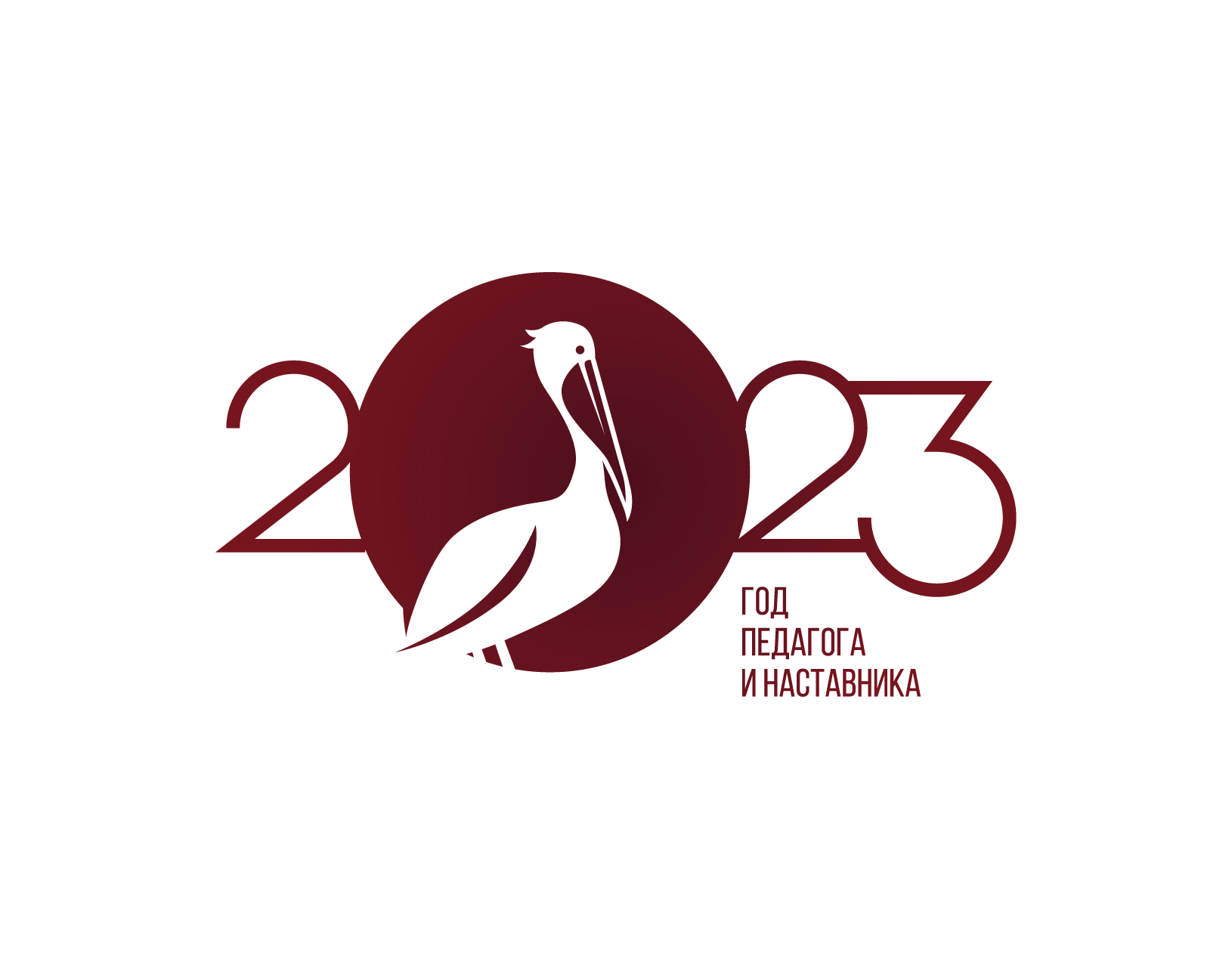 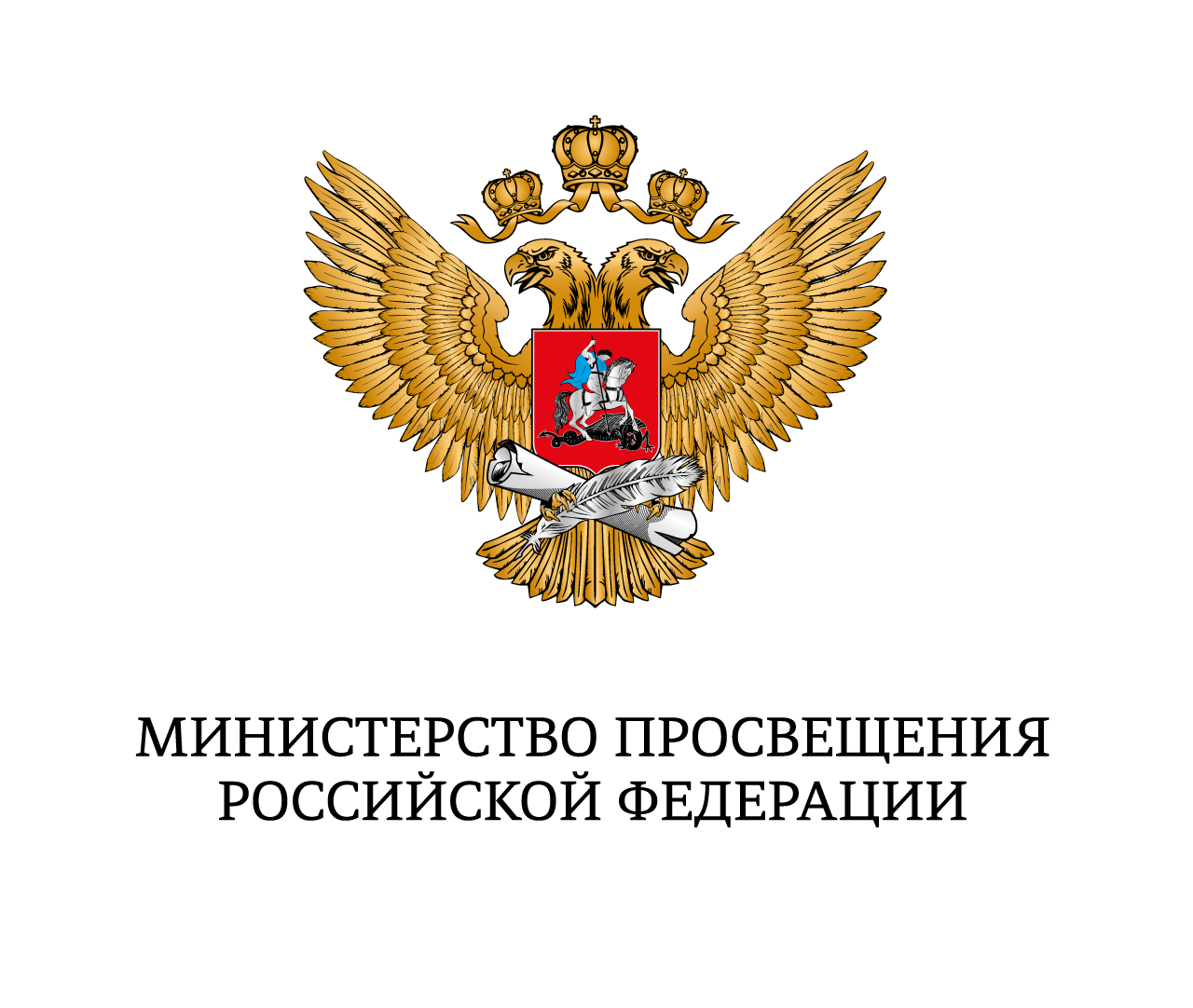 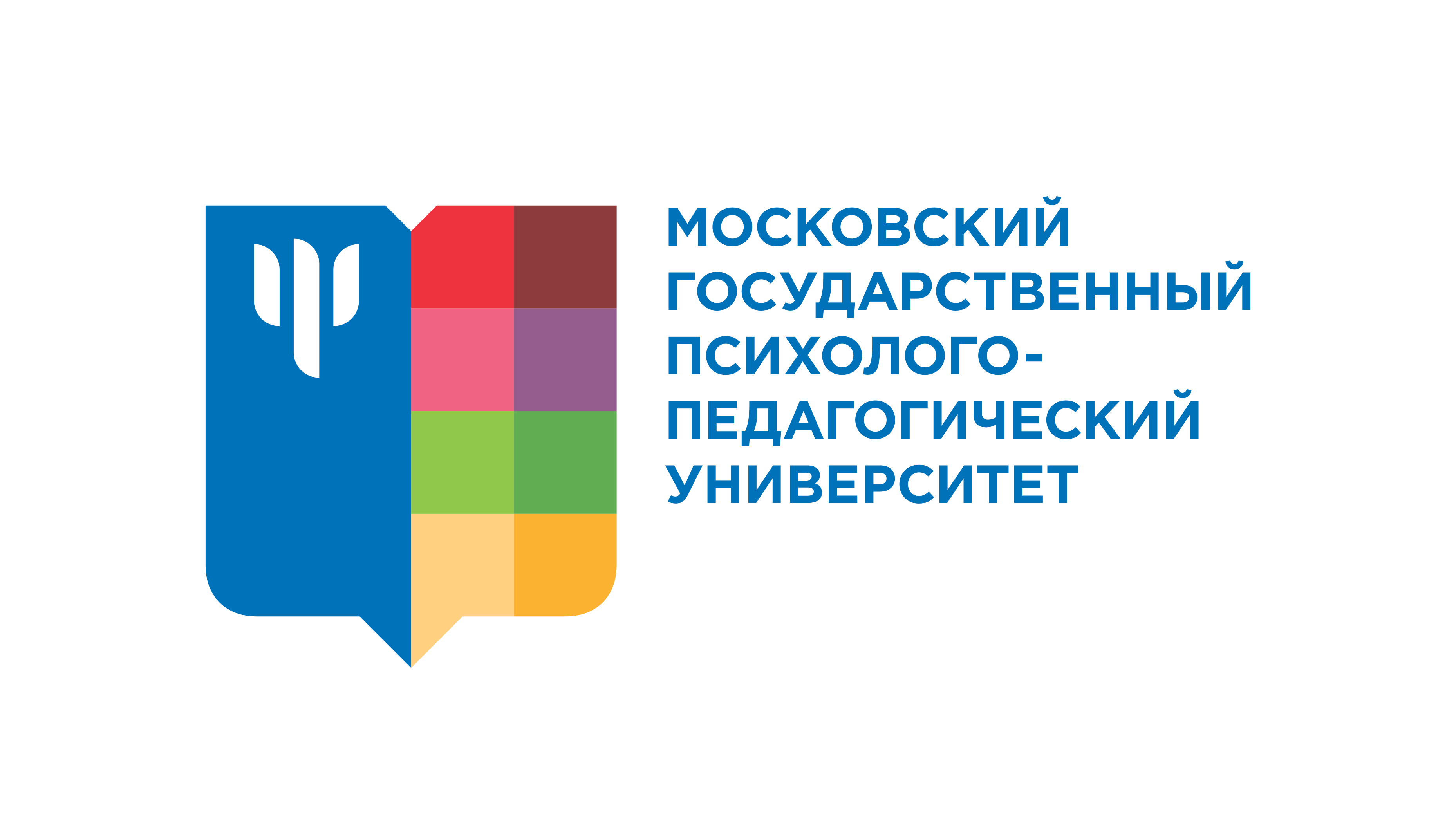 Заголовок или ЗАГОЛОВОК
Линия также может помогать выделять важное на тех слайдах, где расположено много текста
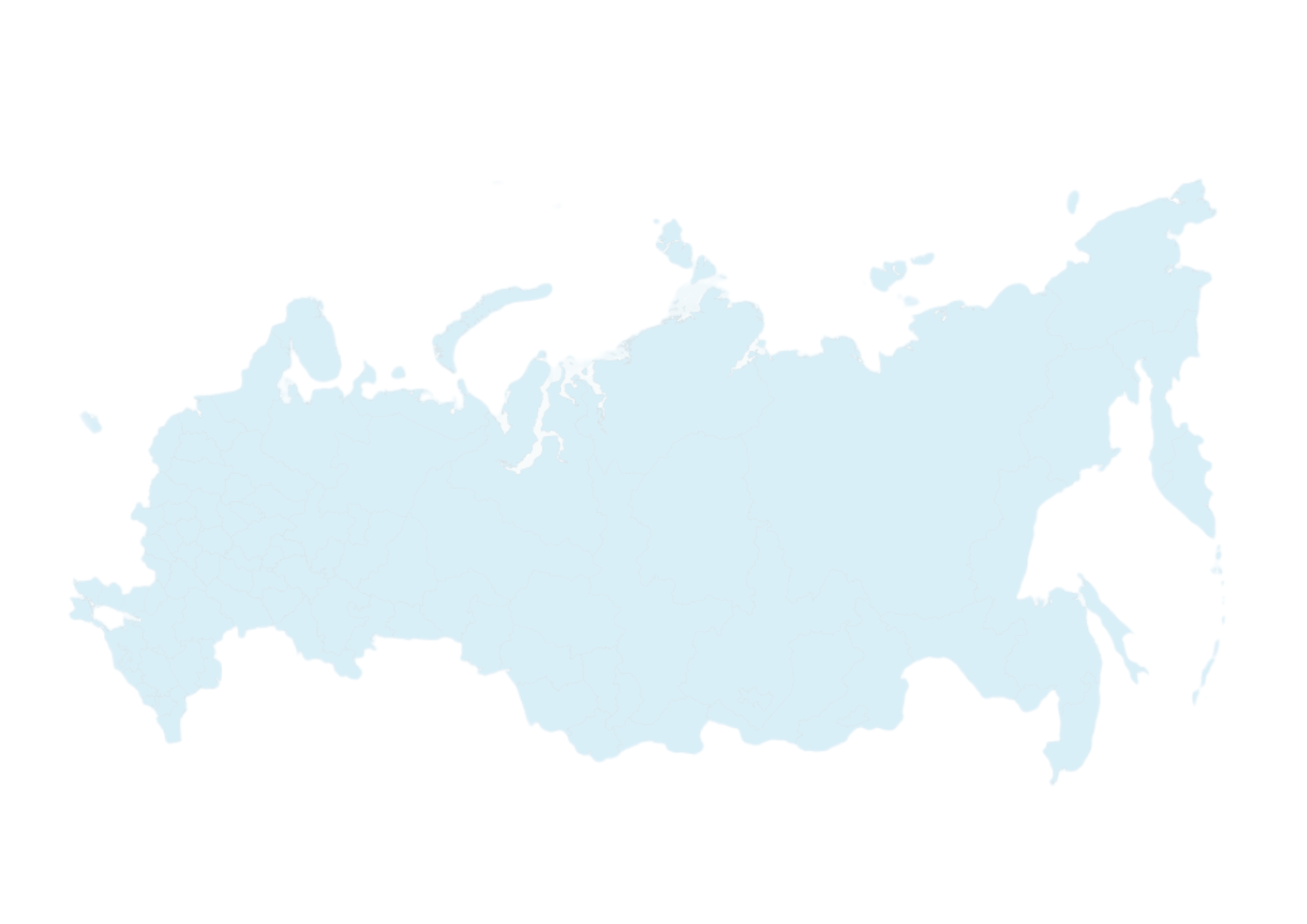 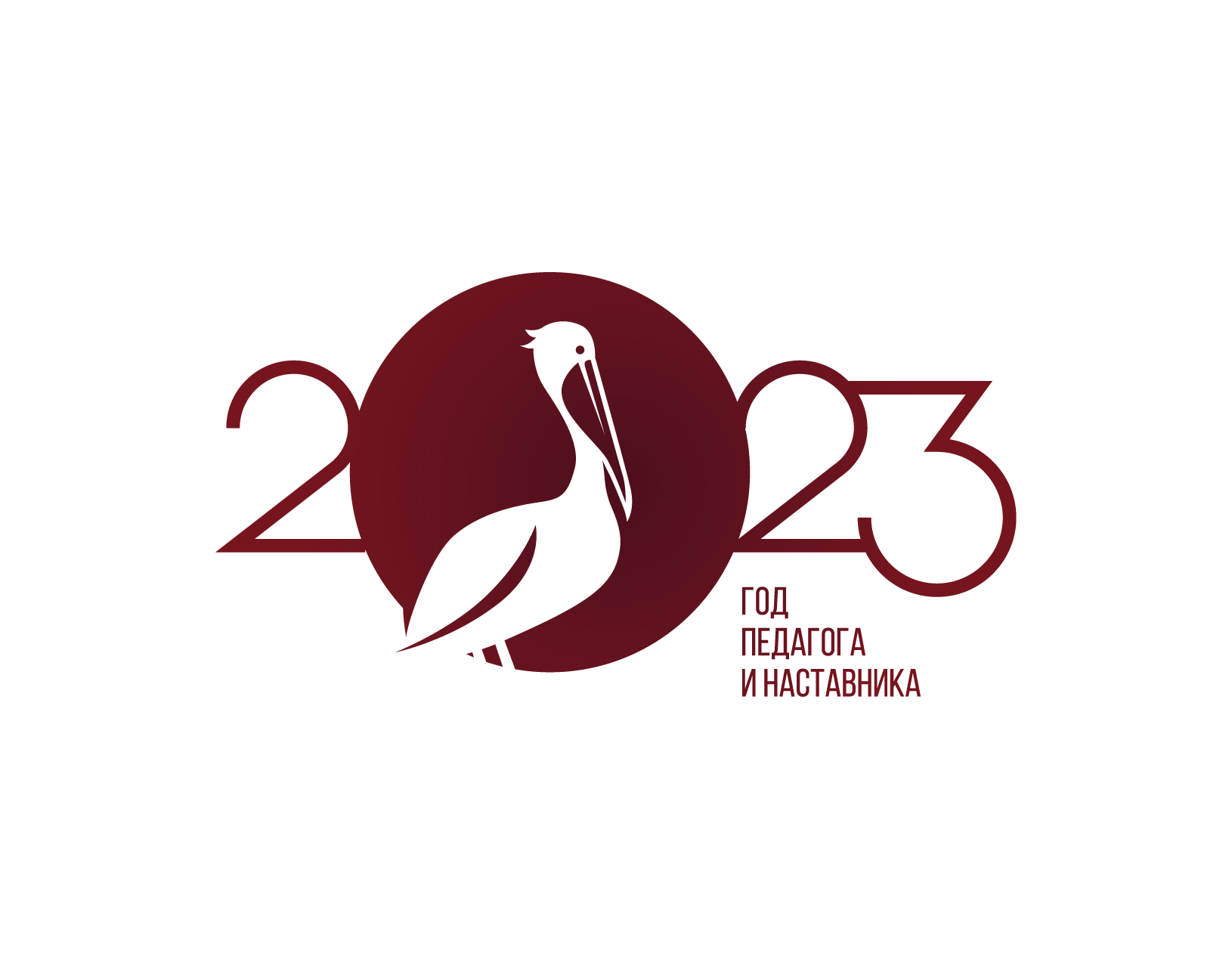 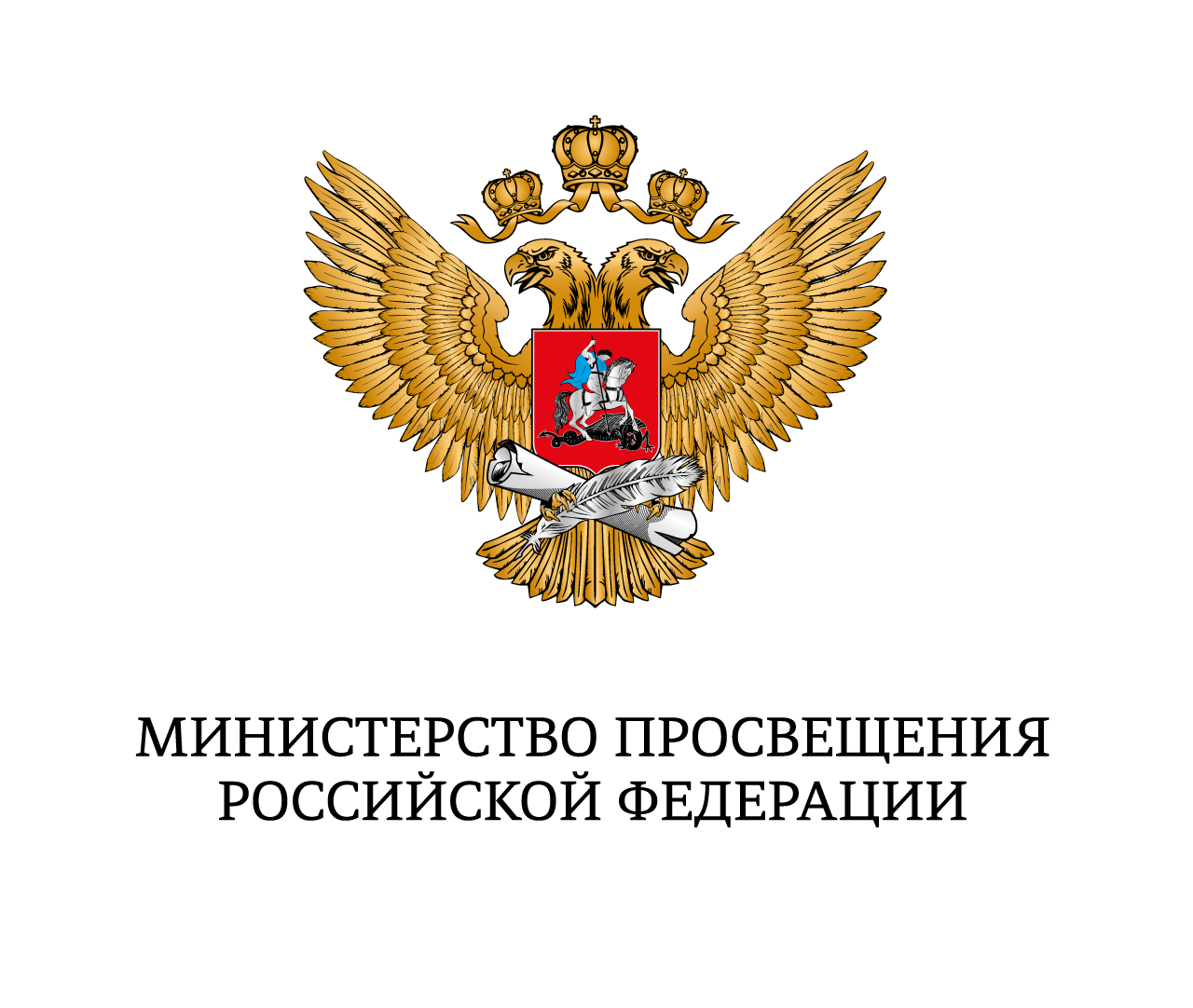 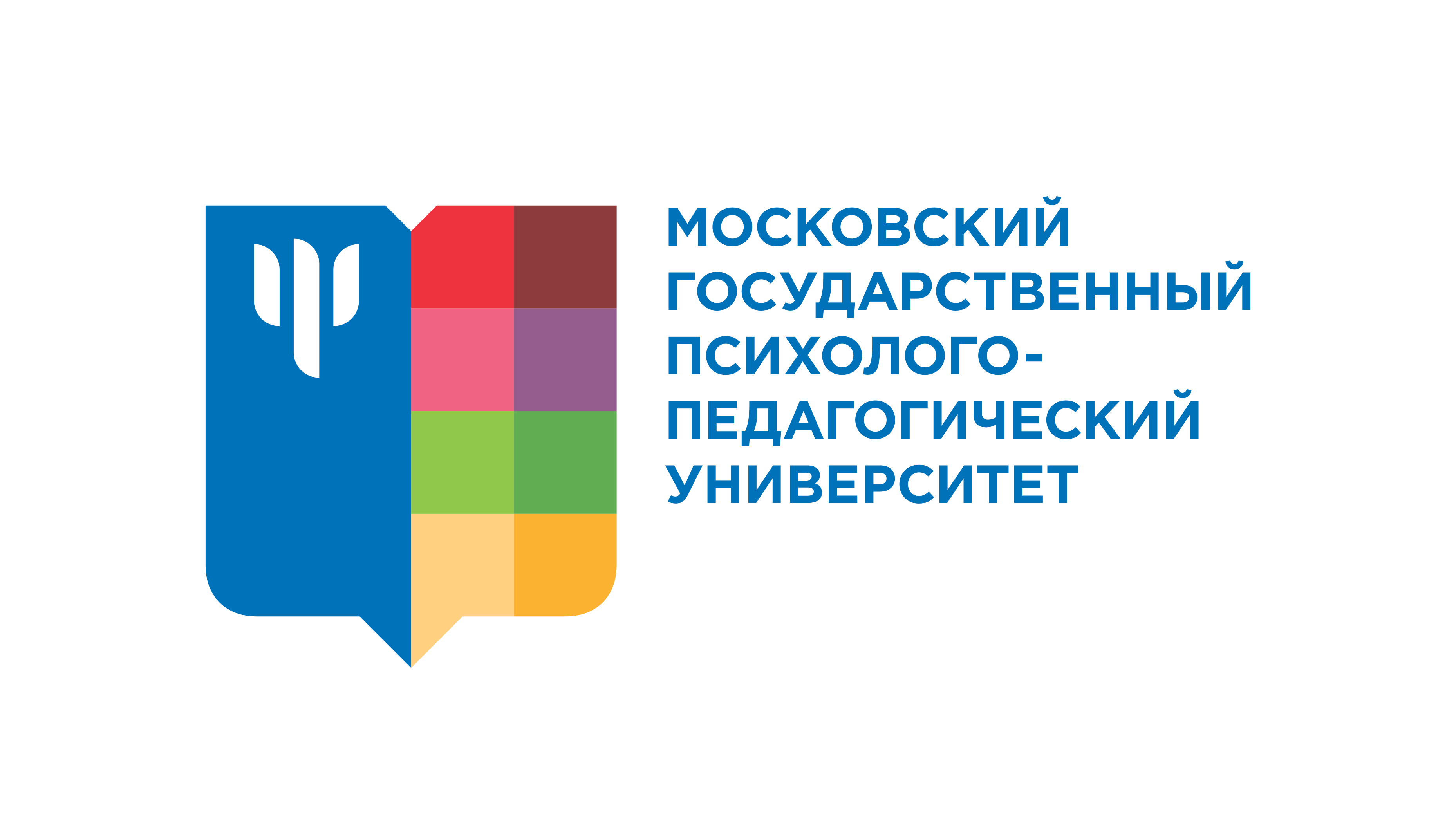 ЗАГОЛОВОК
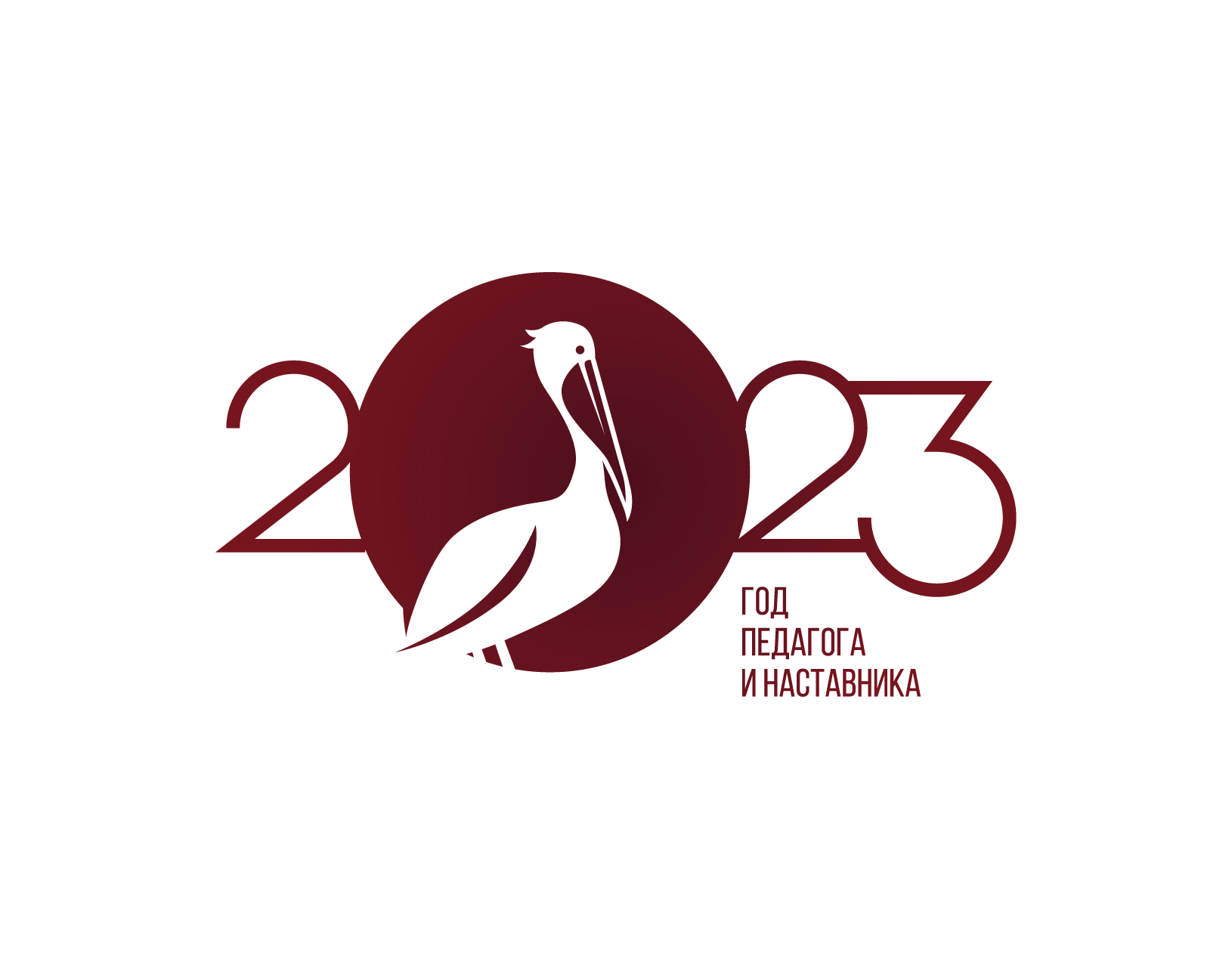 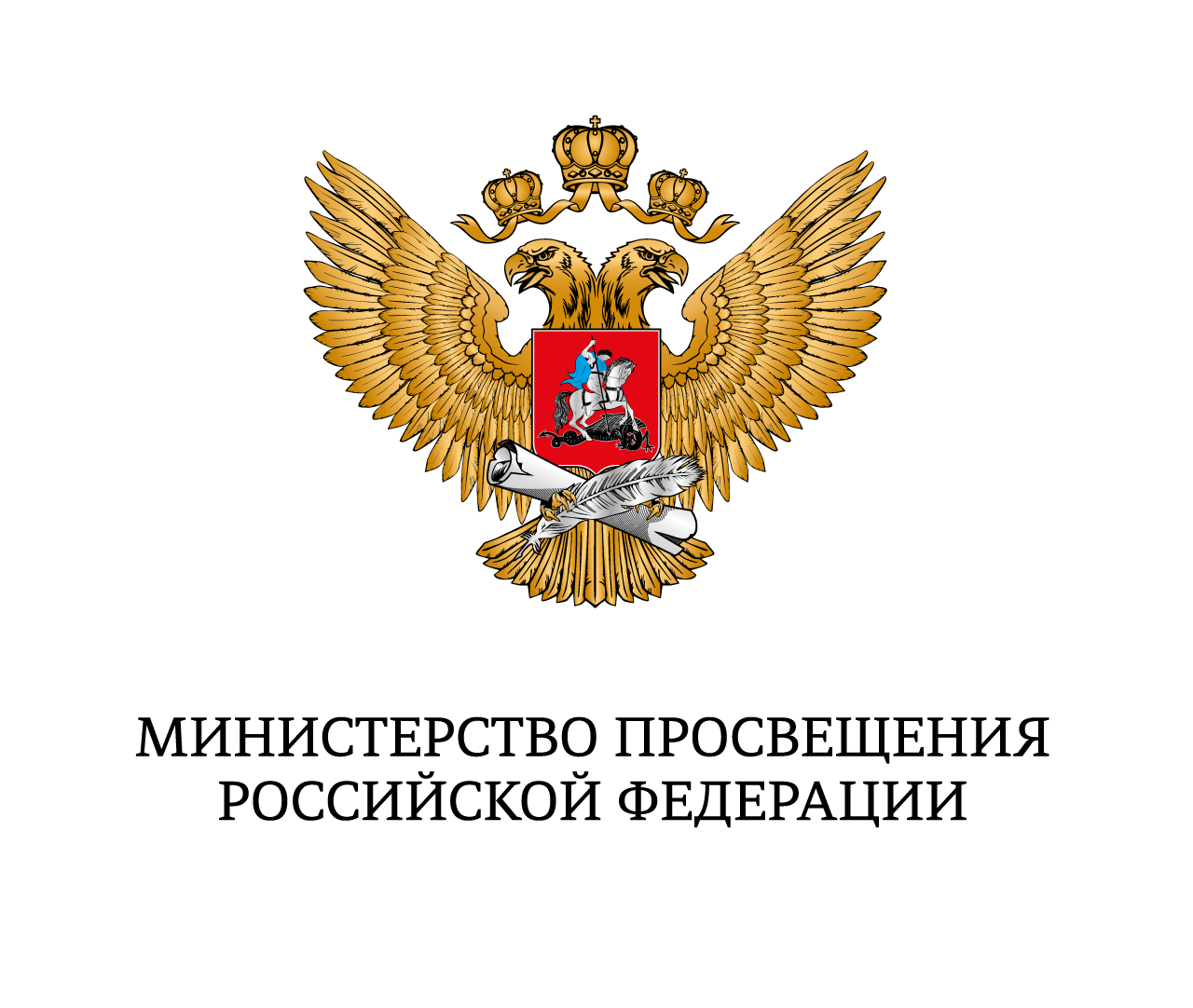 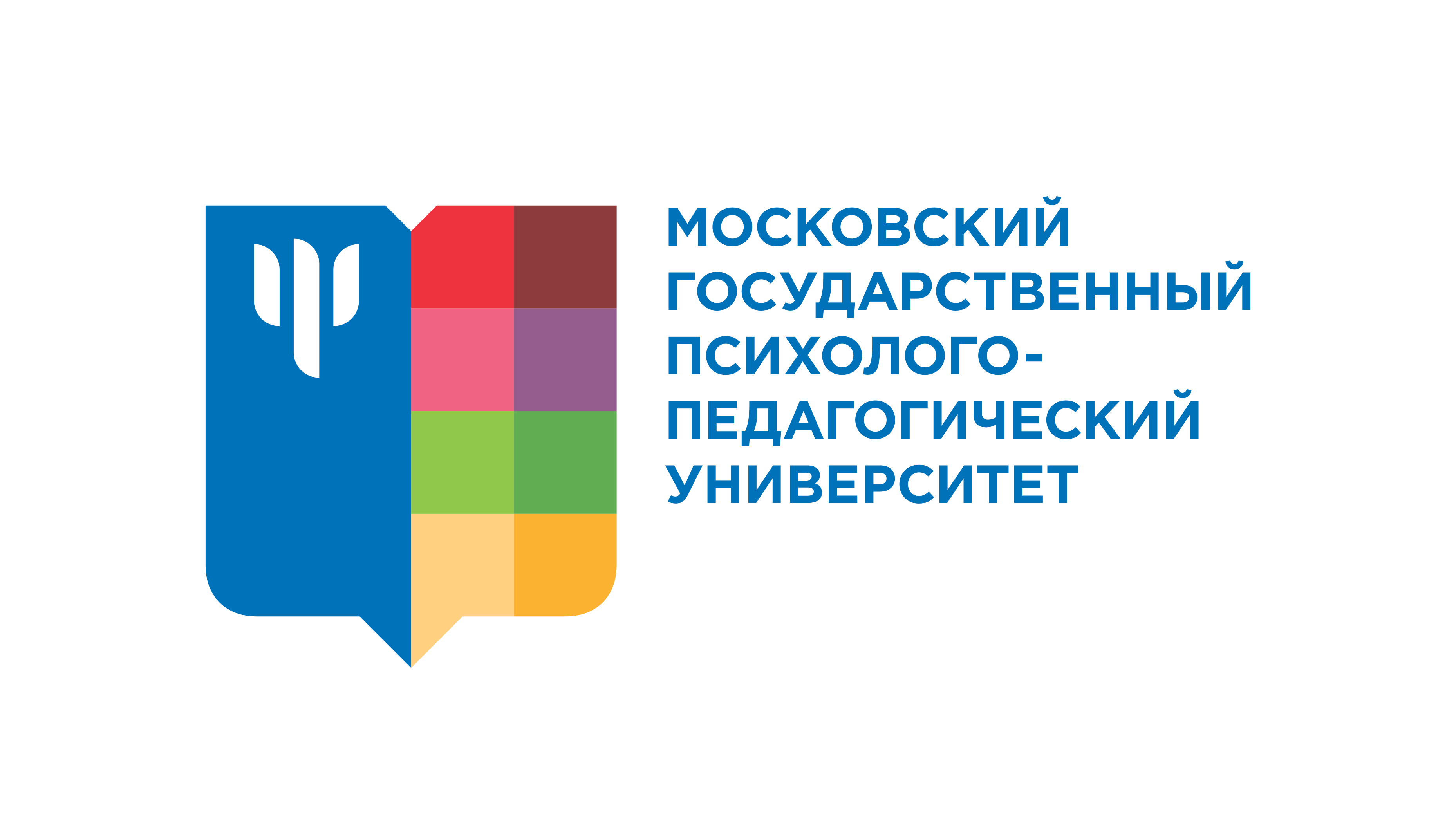 ПРИМЕР ИСПОЛЬЗОВАНИЯ ЛИНИЙ
Можно
Зачеркивать 
Текст
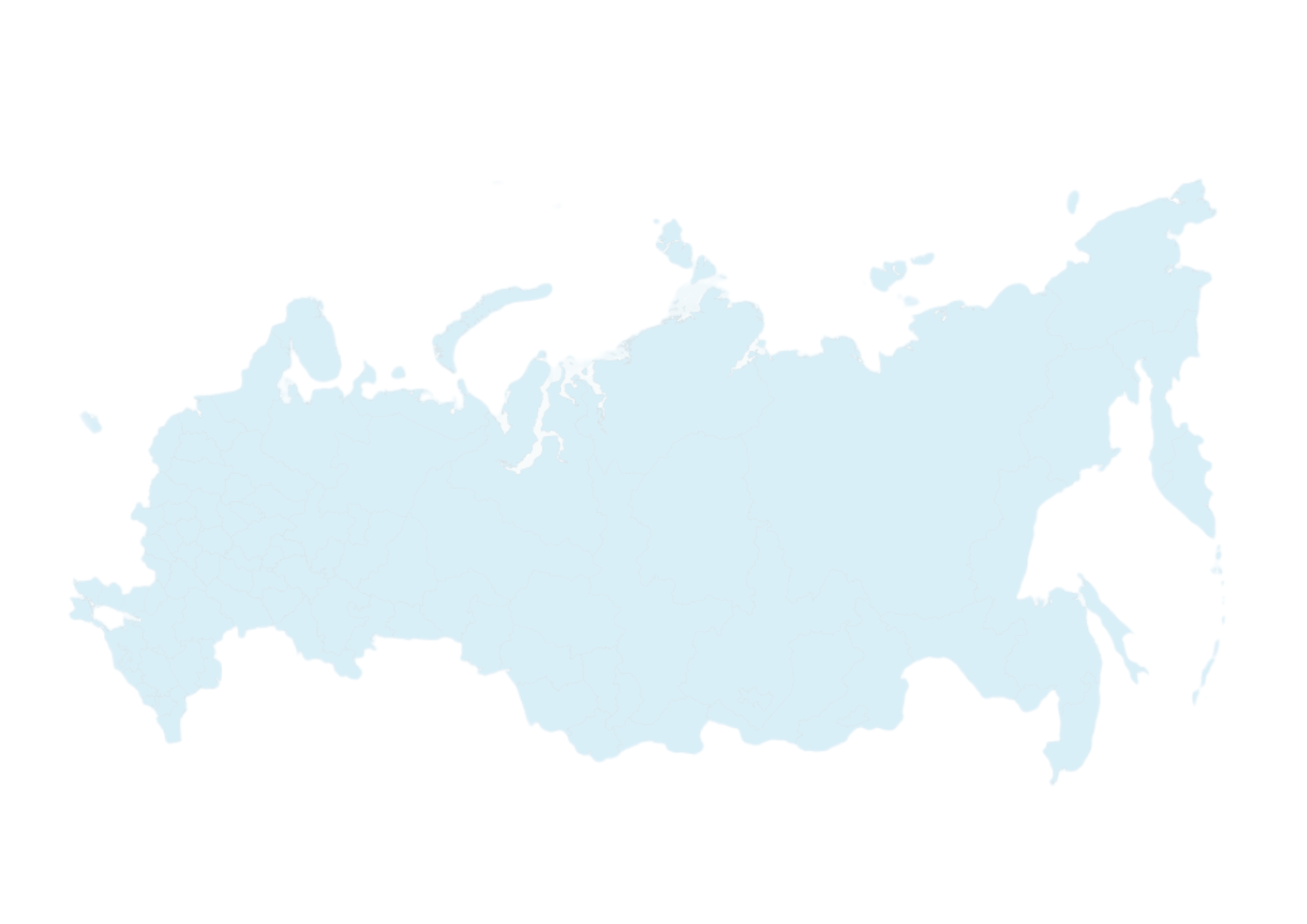 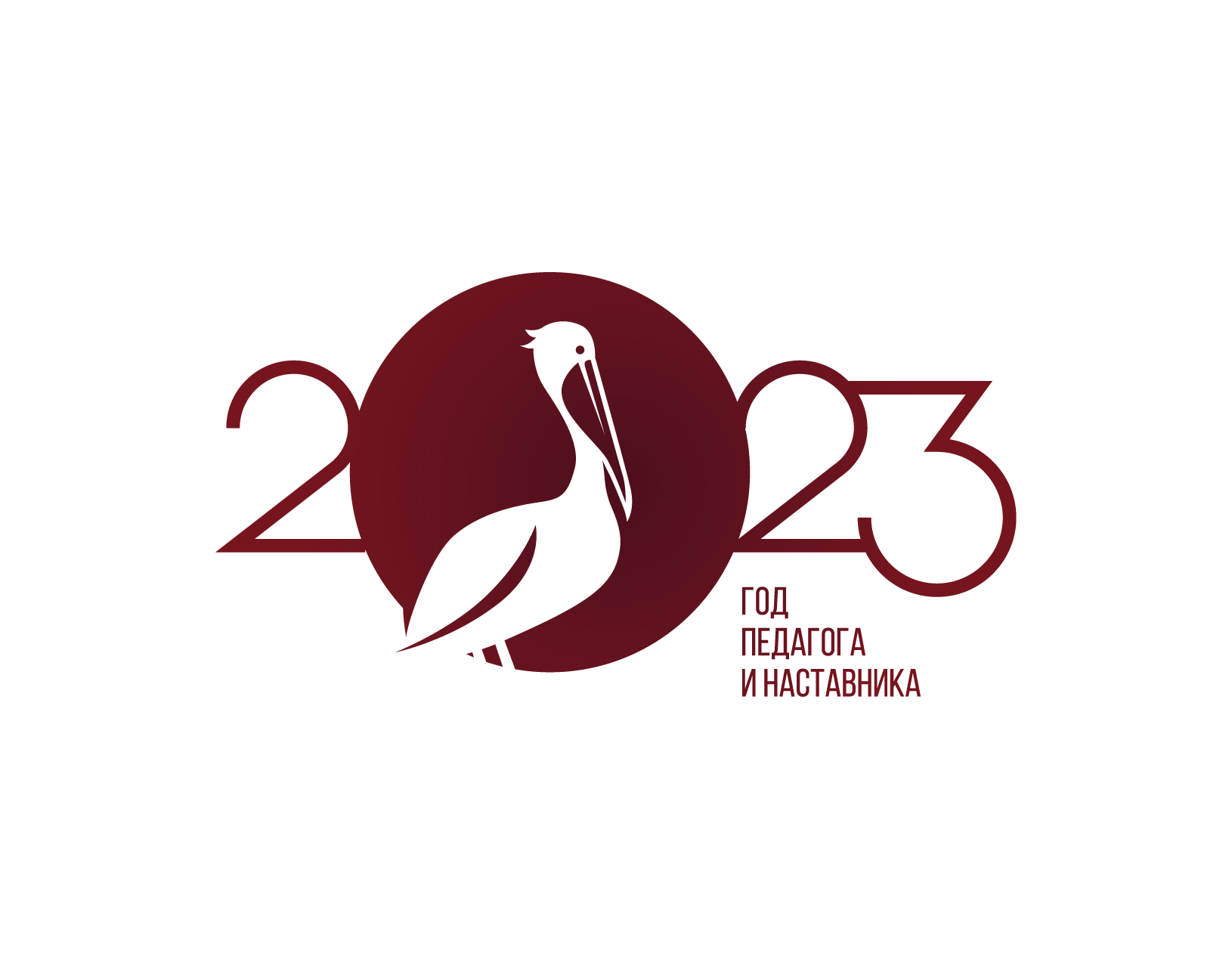 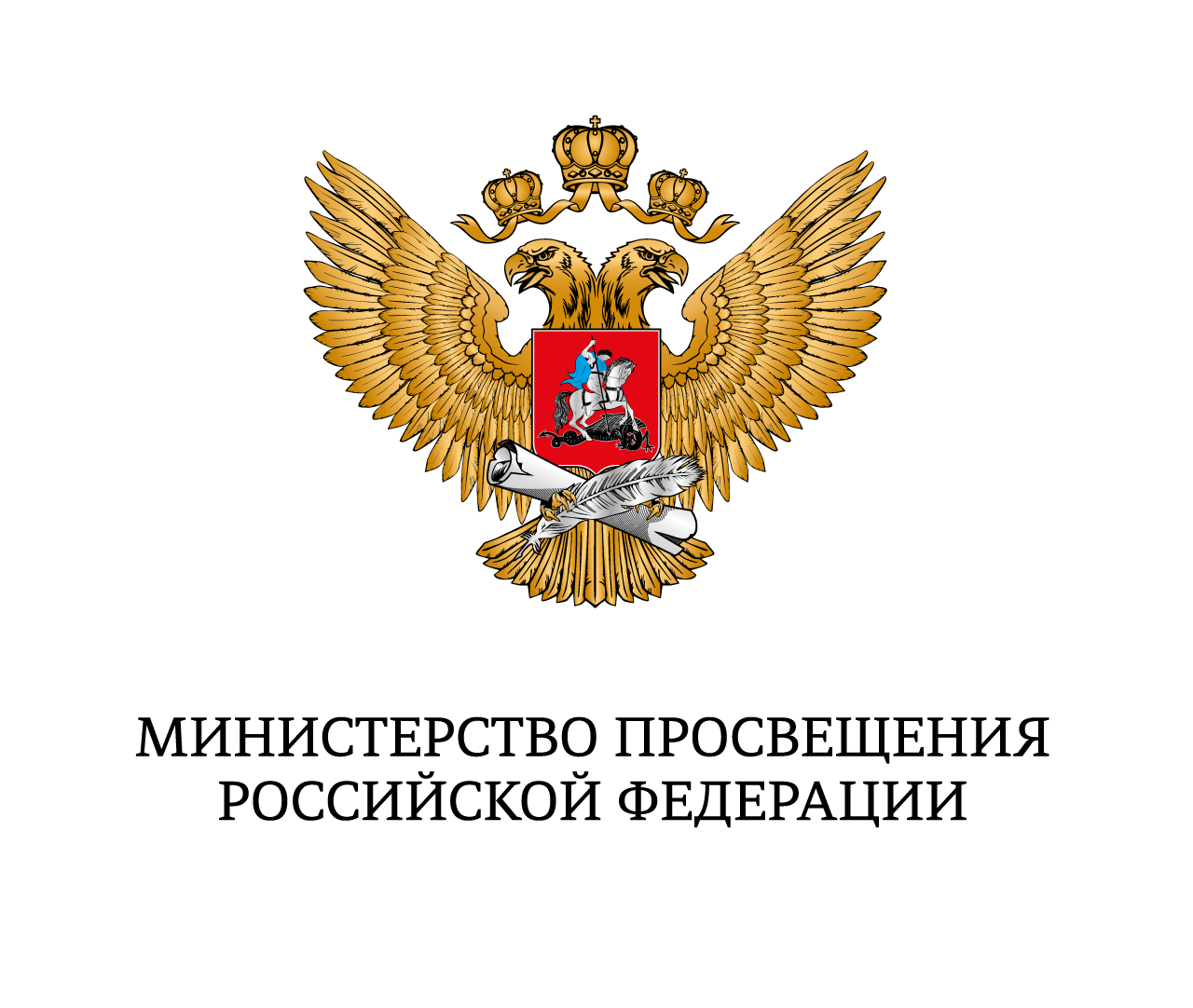 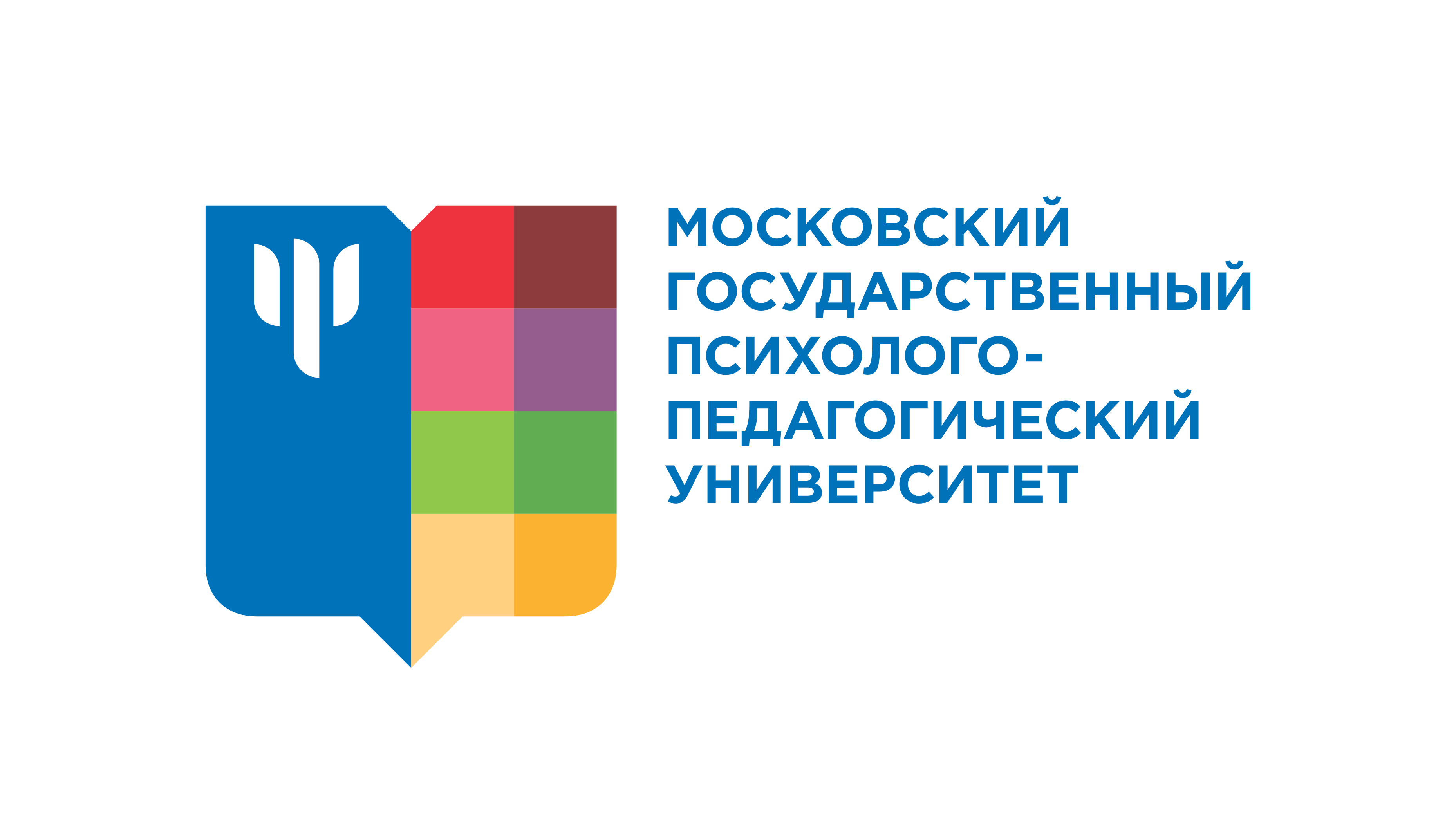 Использование широкой линии
Ограничение текста
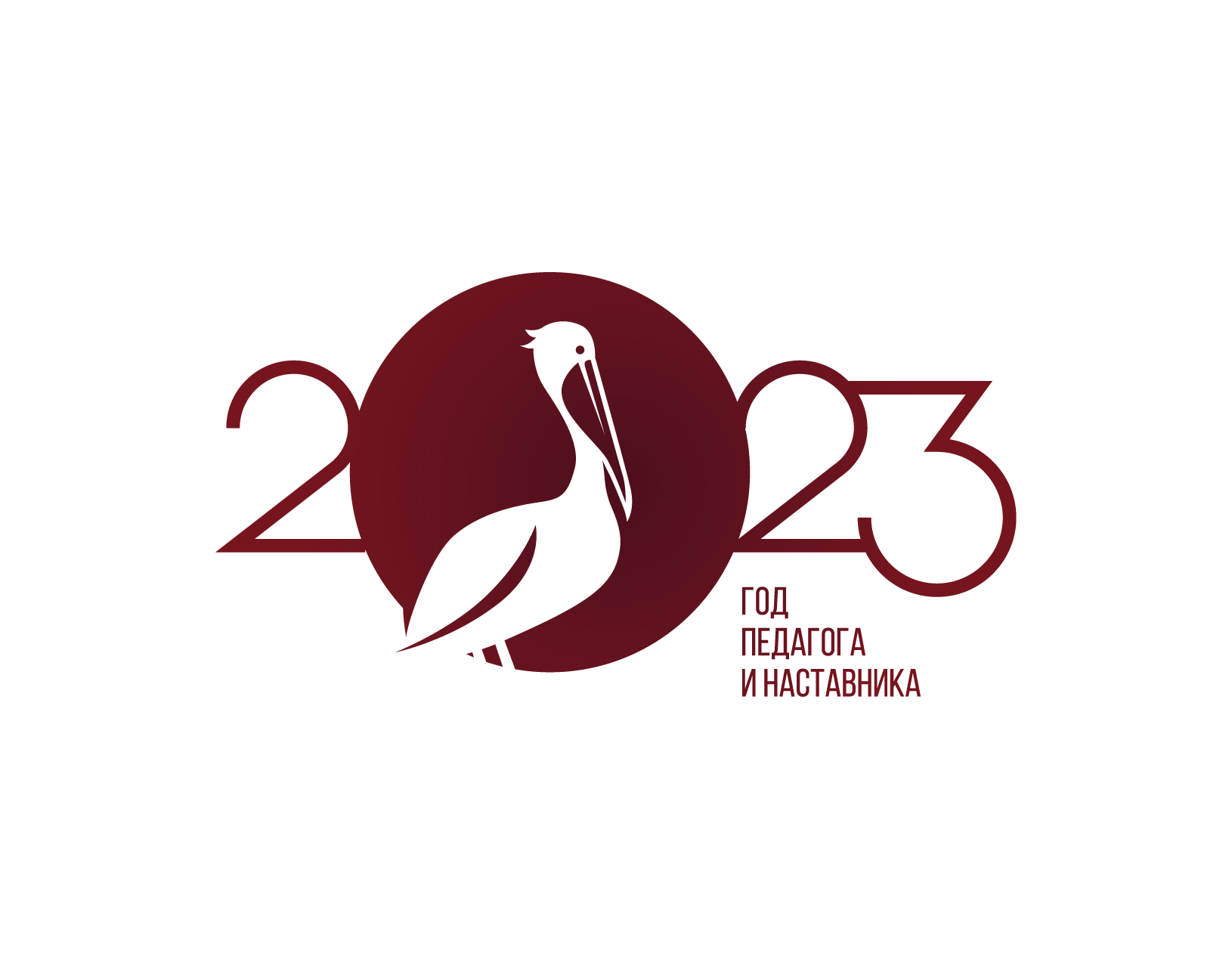 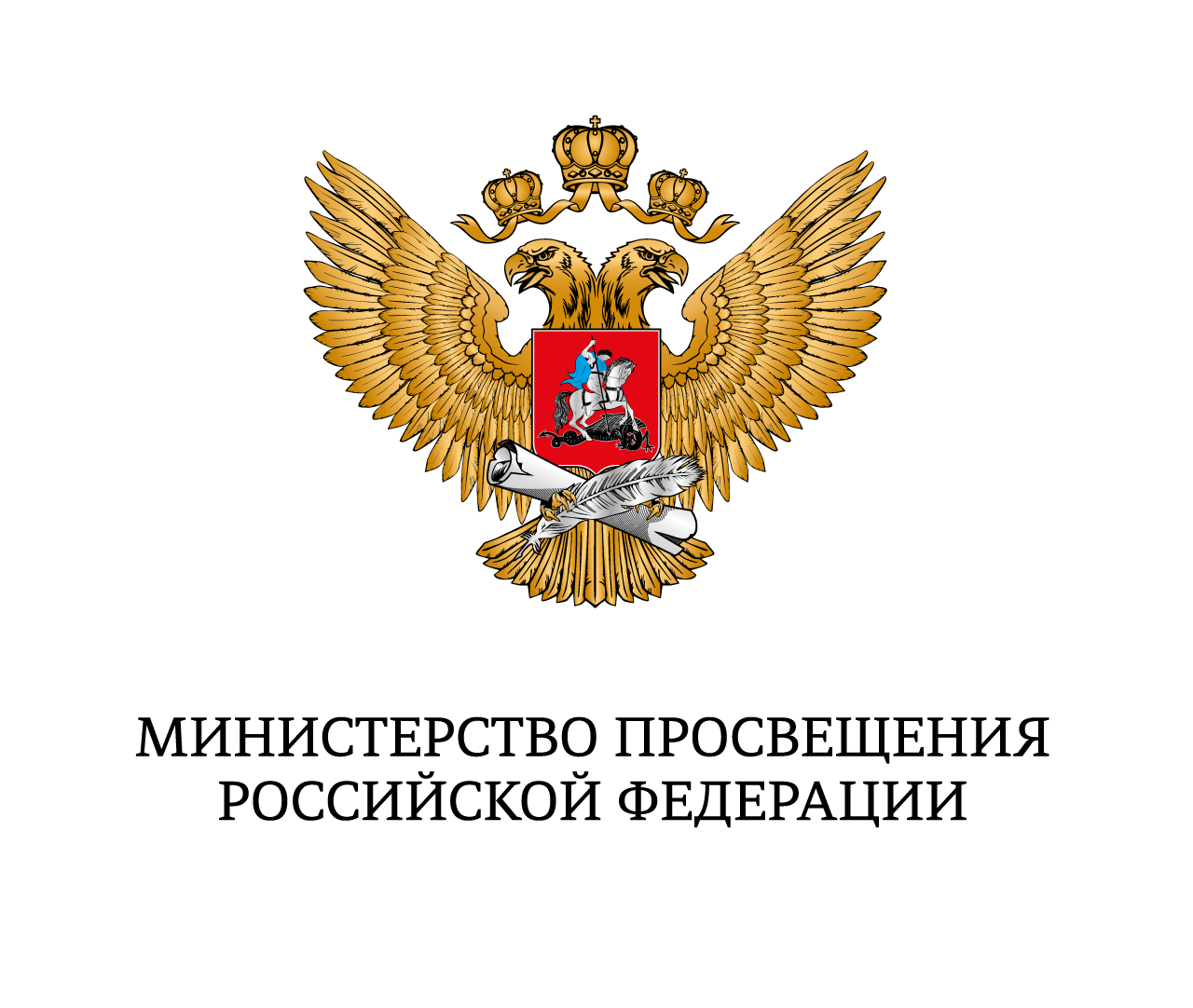 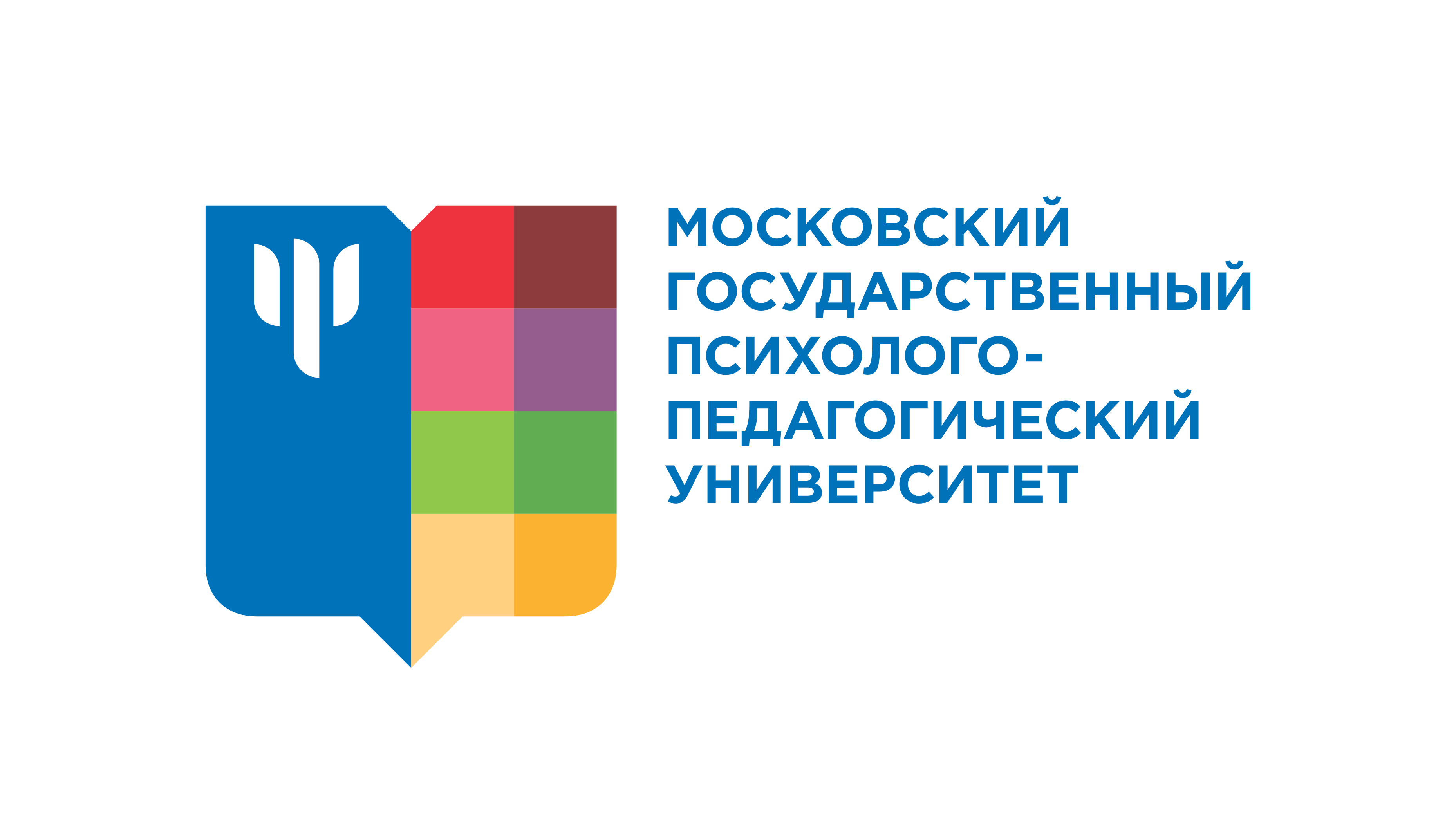 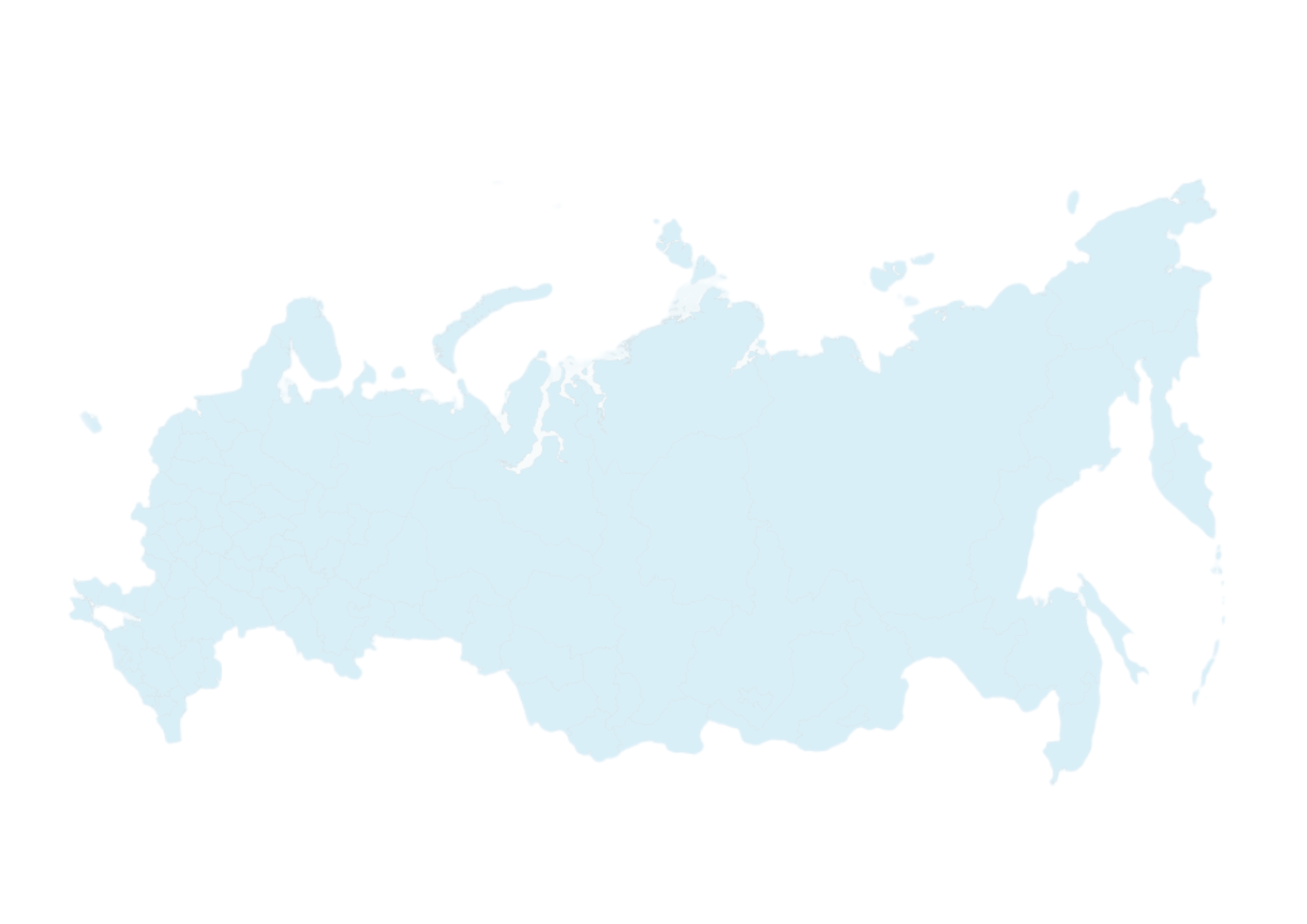 ПРИМЕР
Текст также можно помещать в рамку
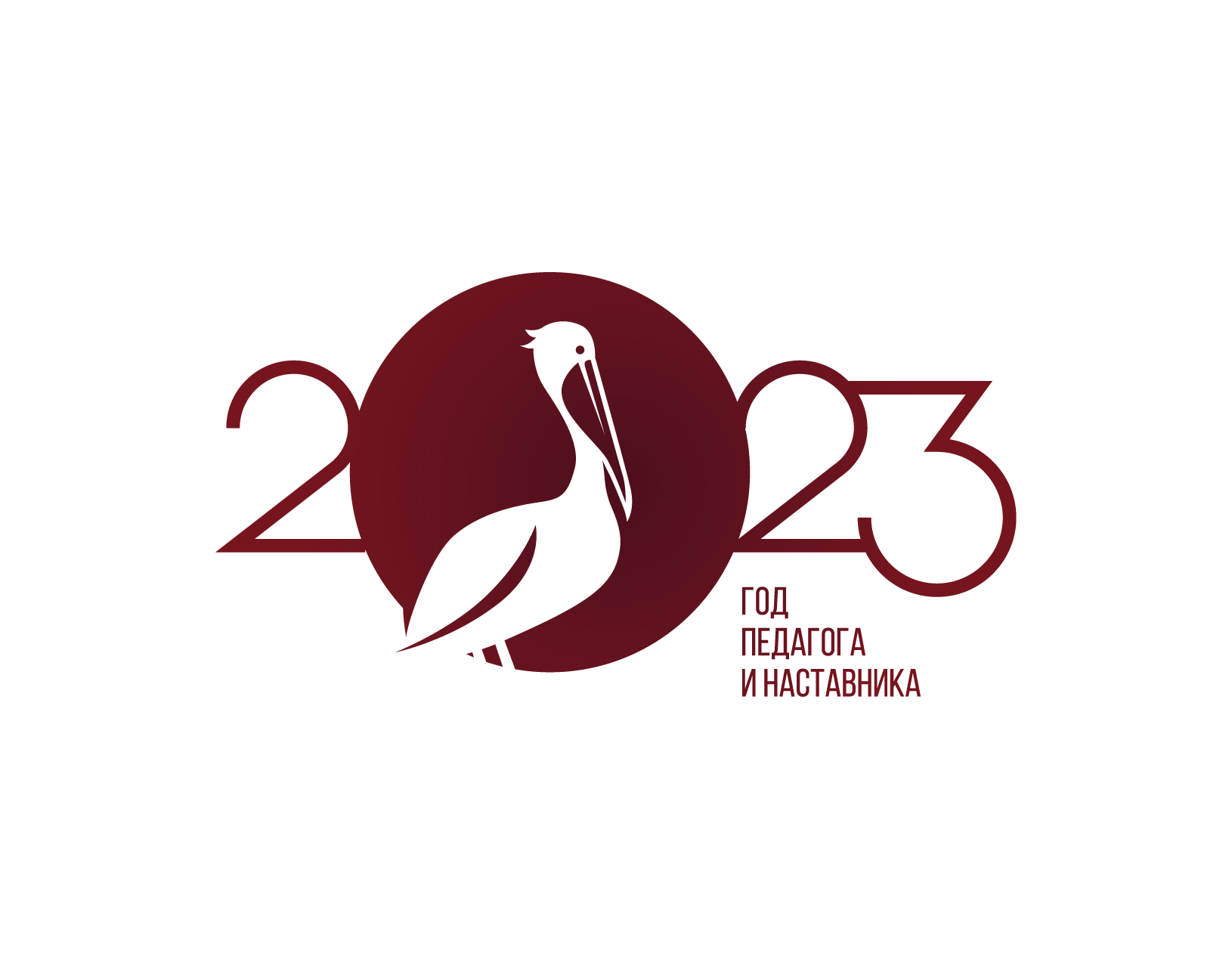 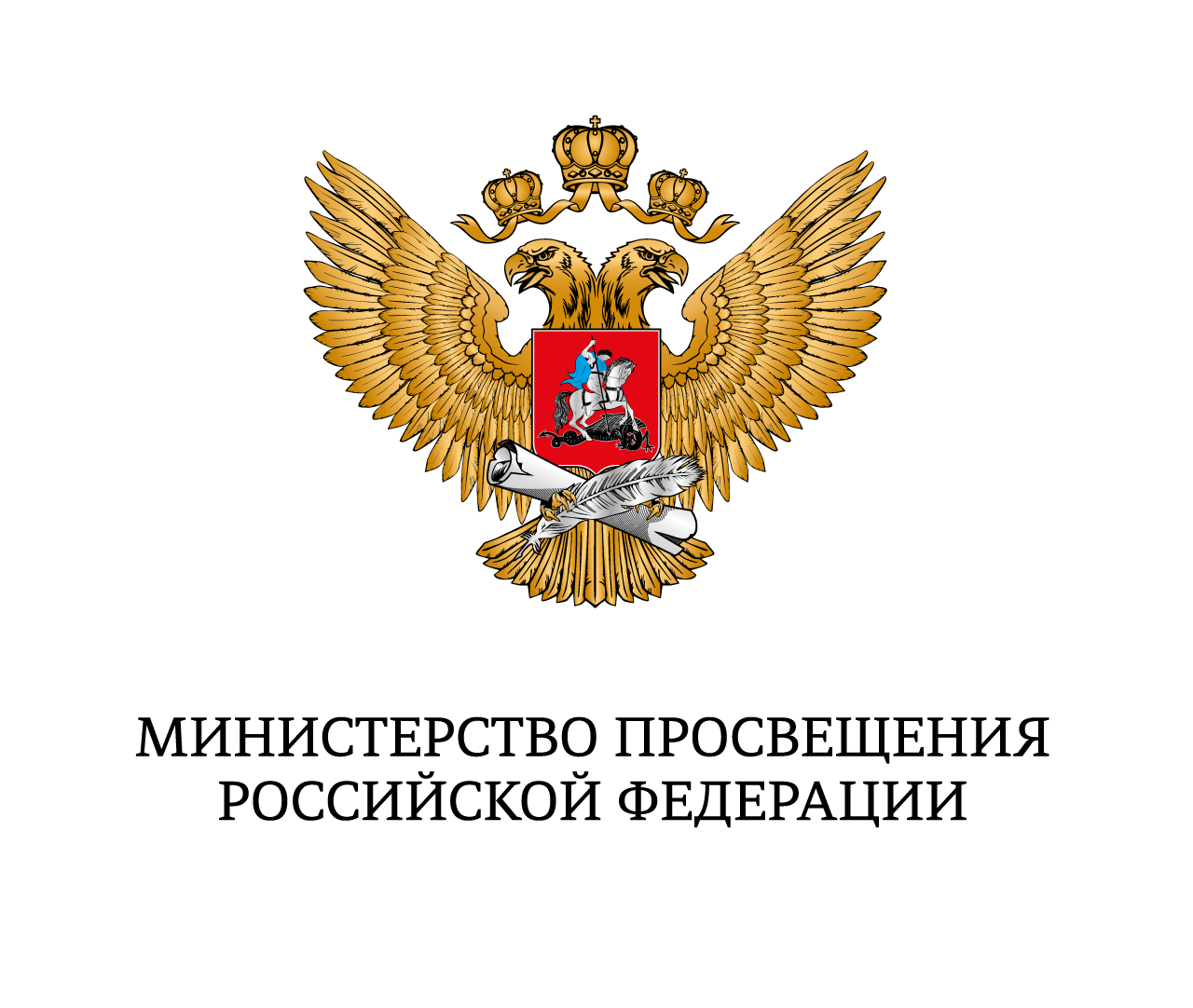 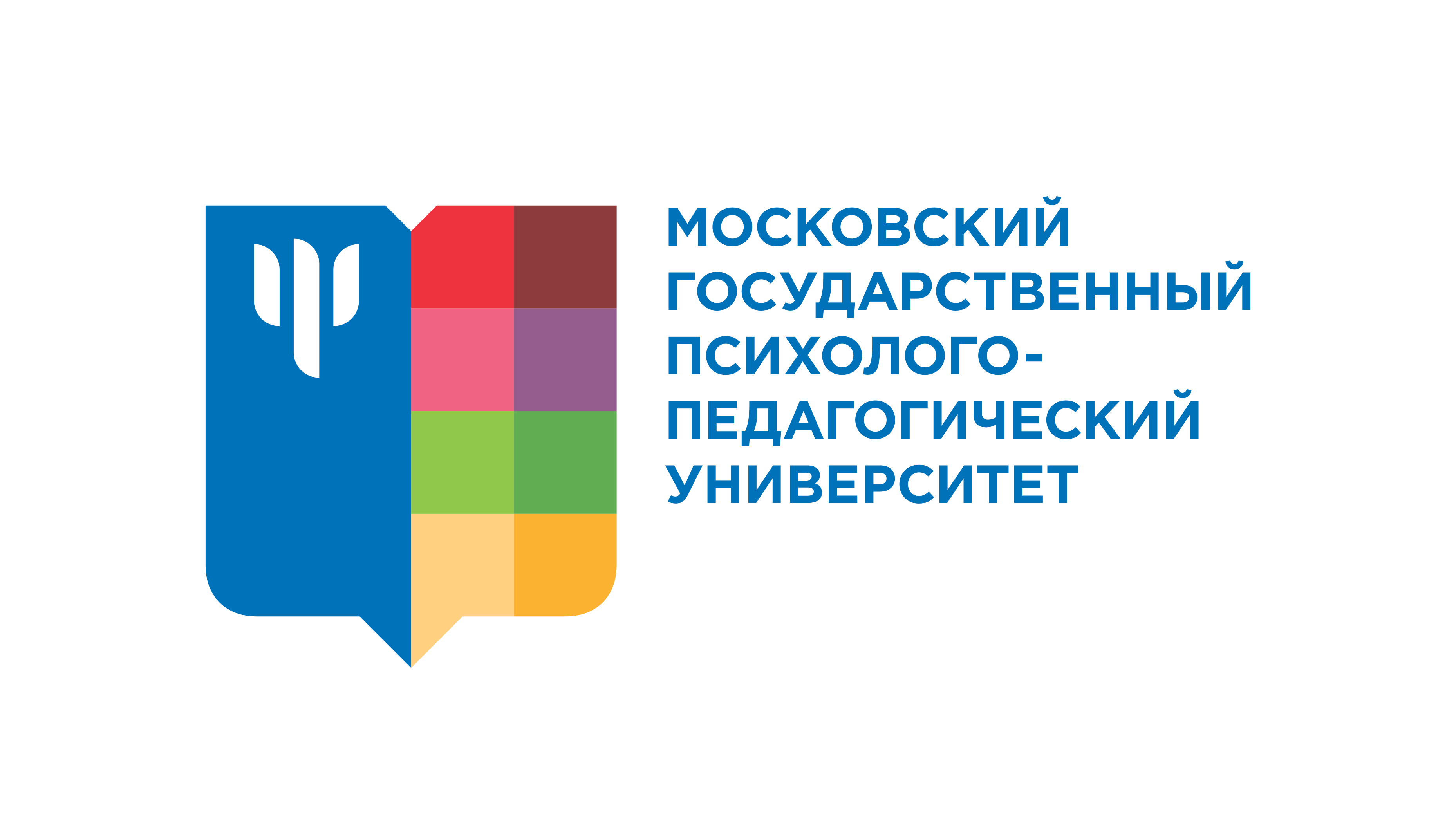 ПРИМЕР
Сбоку можно поместить изображение
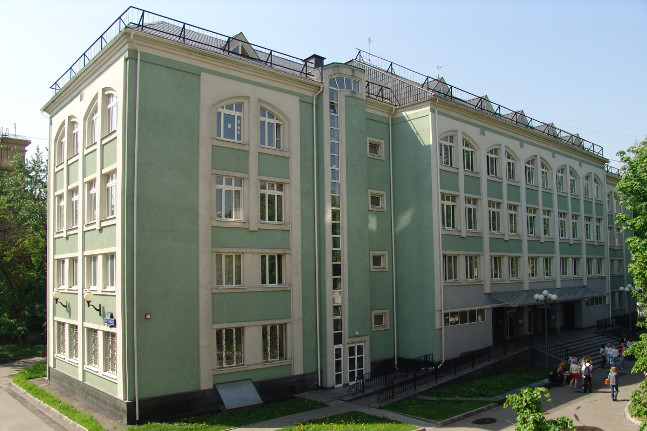 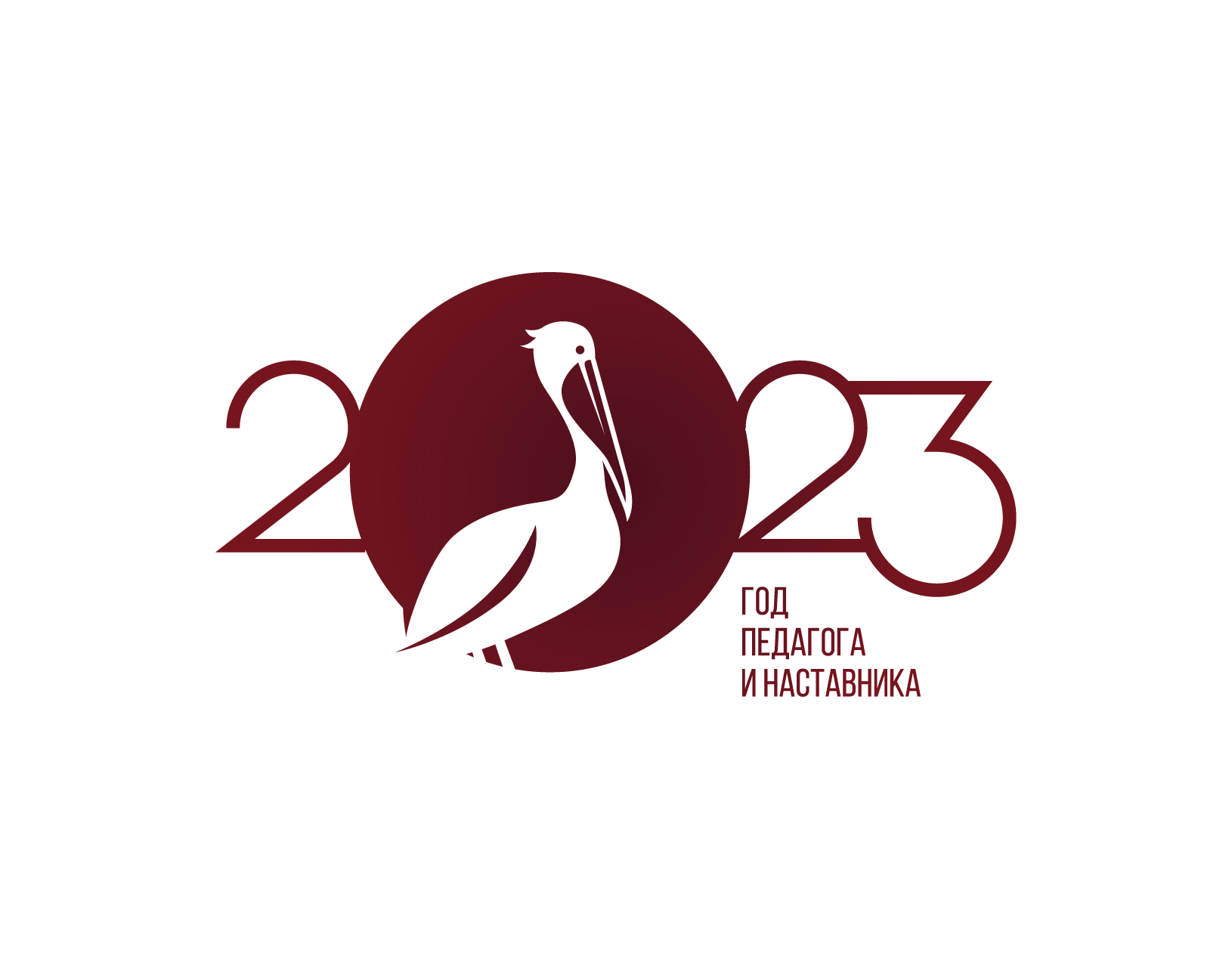 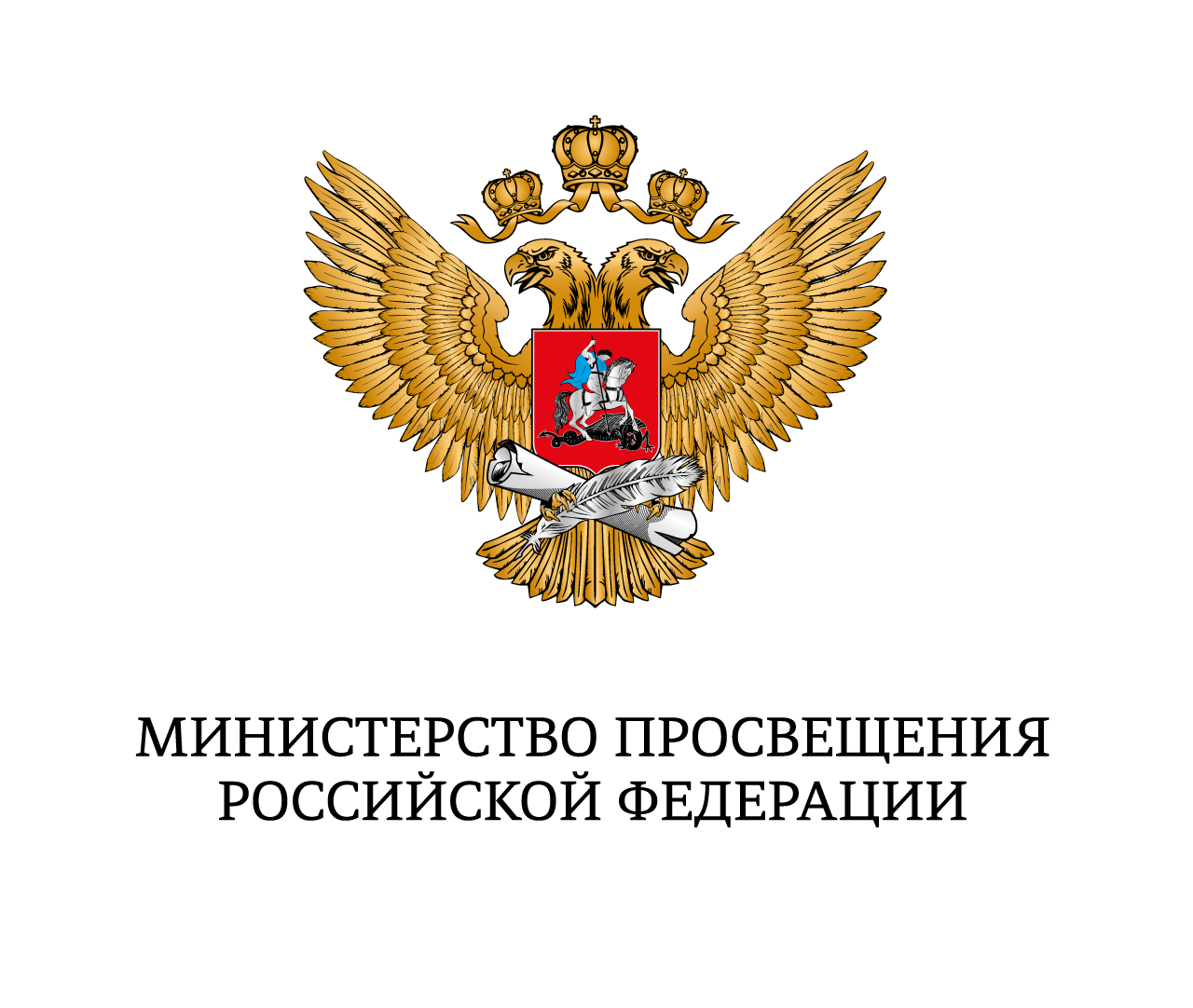 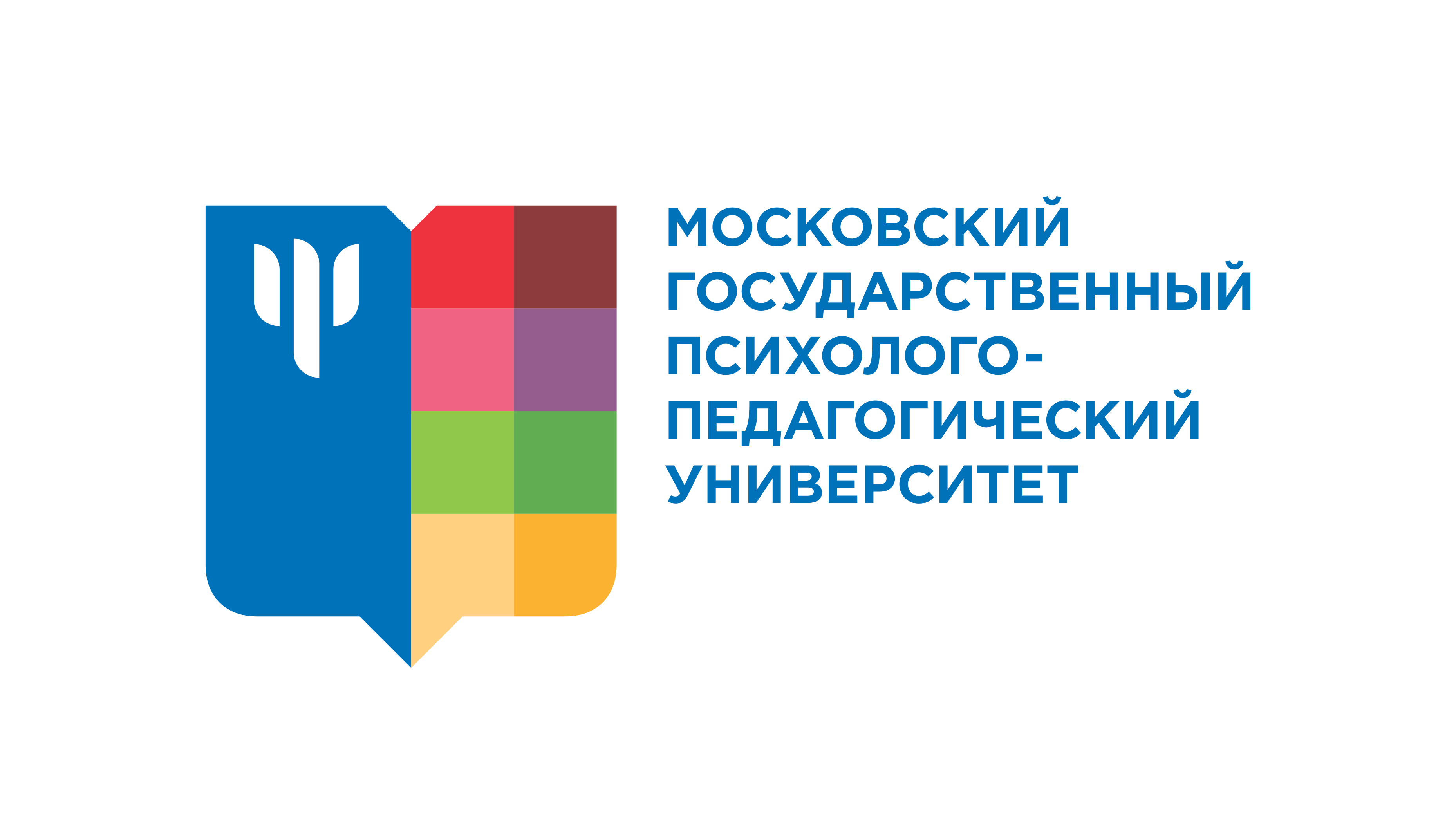 Пример сравнения/списков
Пояснительный текст
ЗАГОЛОВОК 2
1
2
3
4
ЗАГОЛОВОК 1
1
2
3
4
5
6
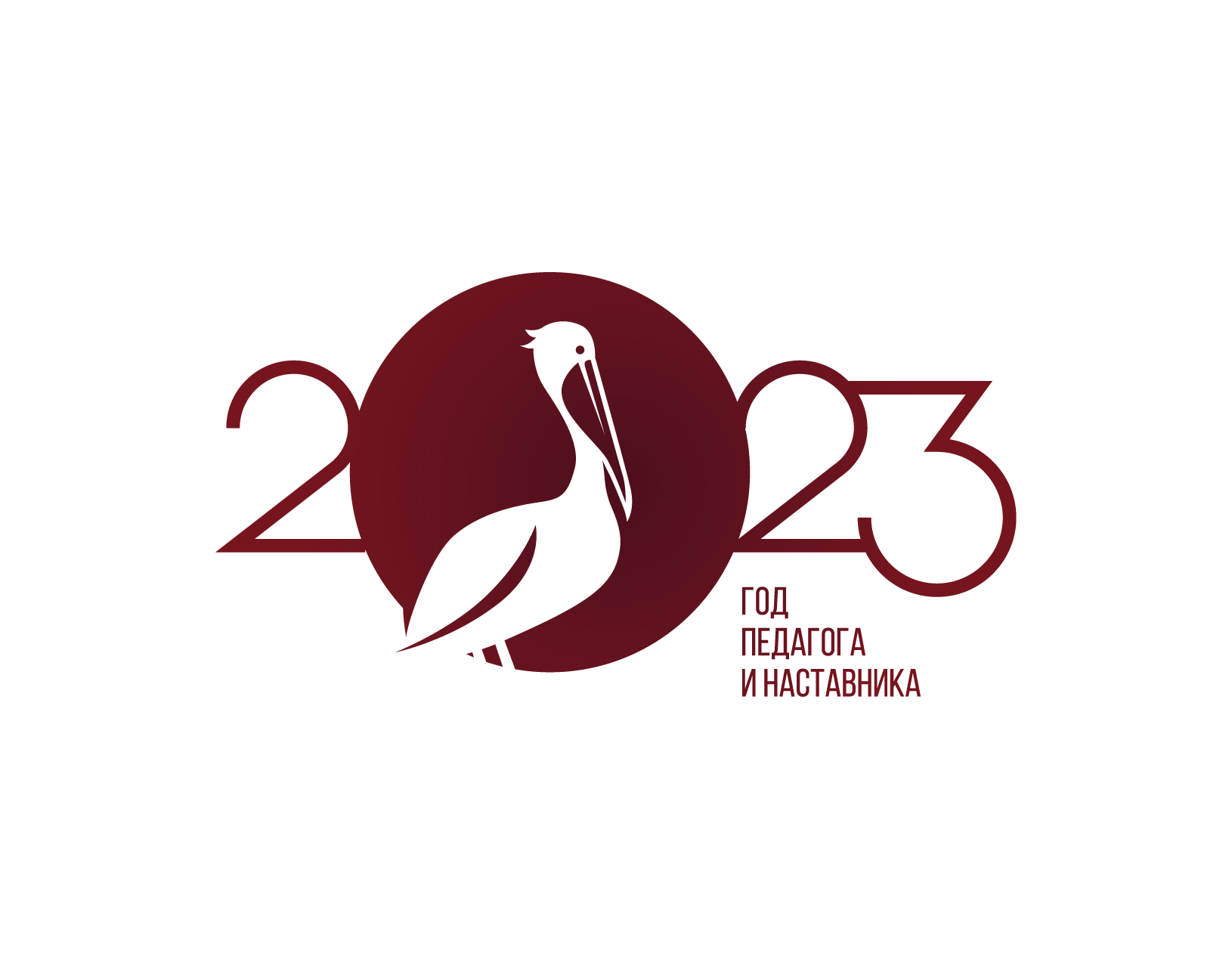 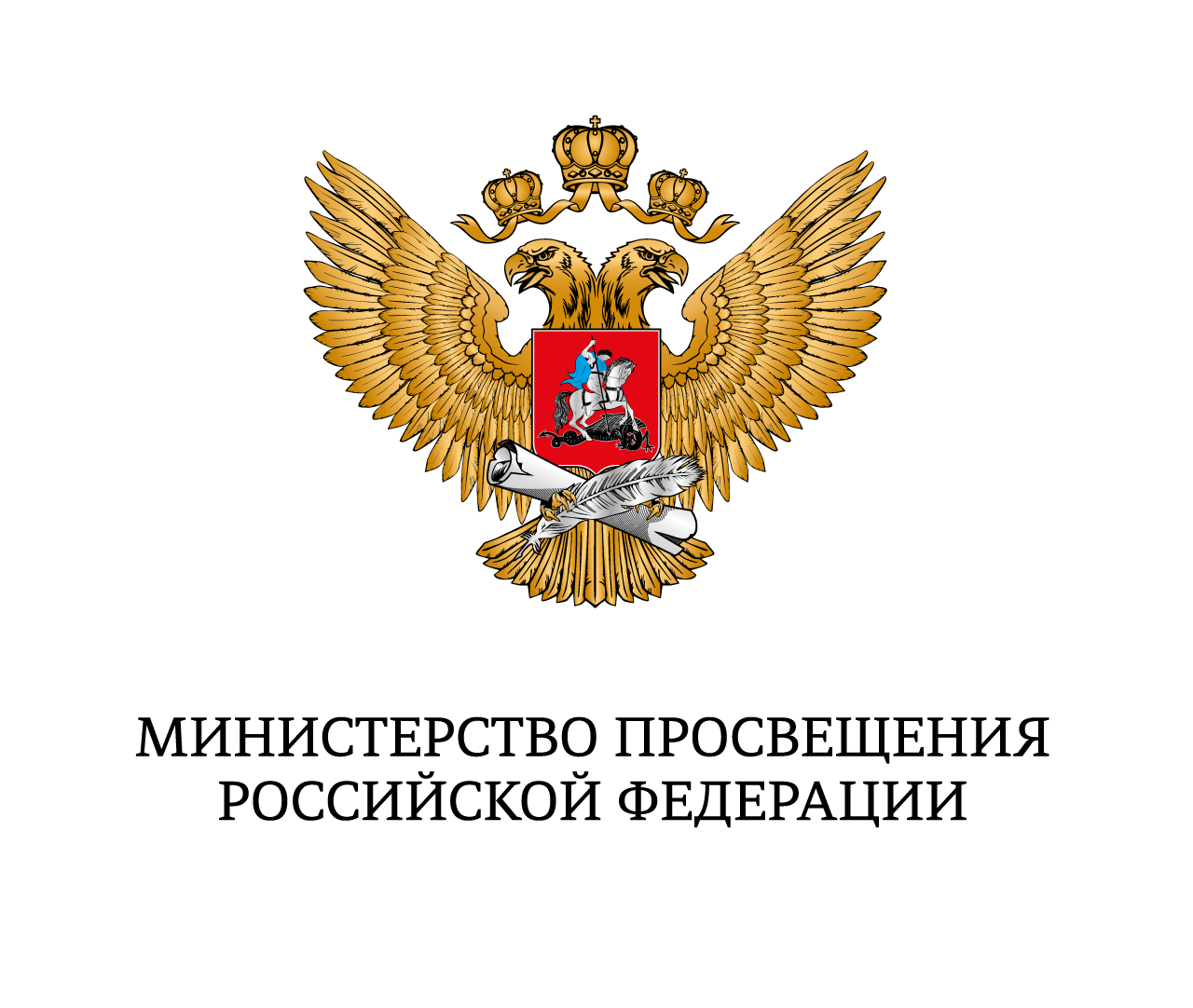 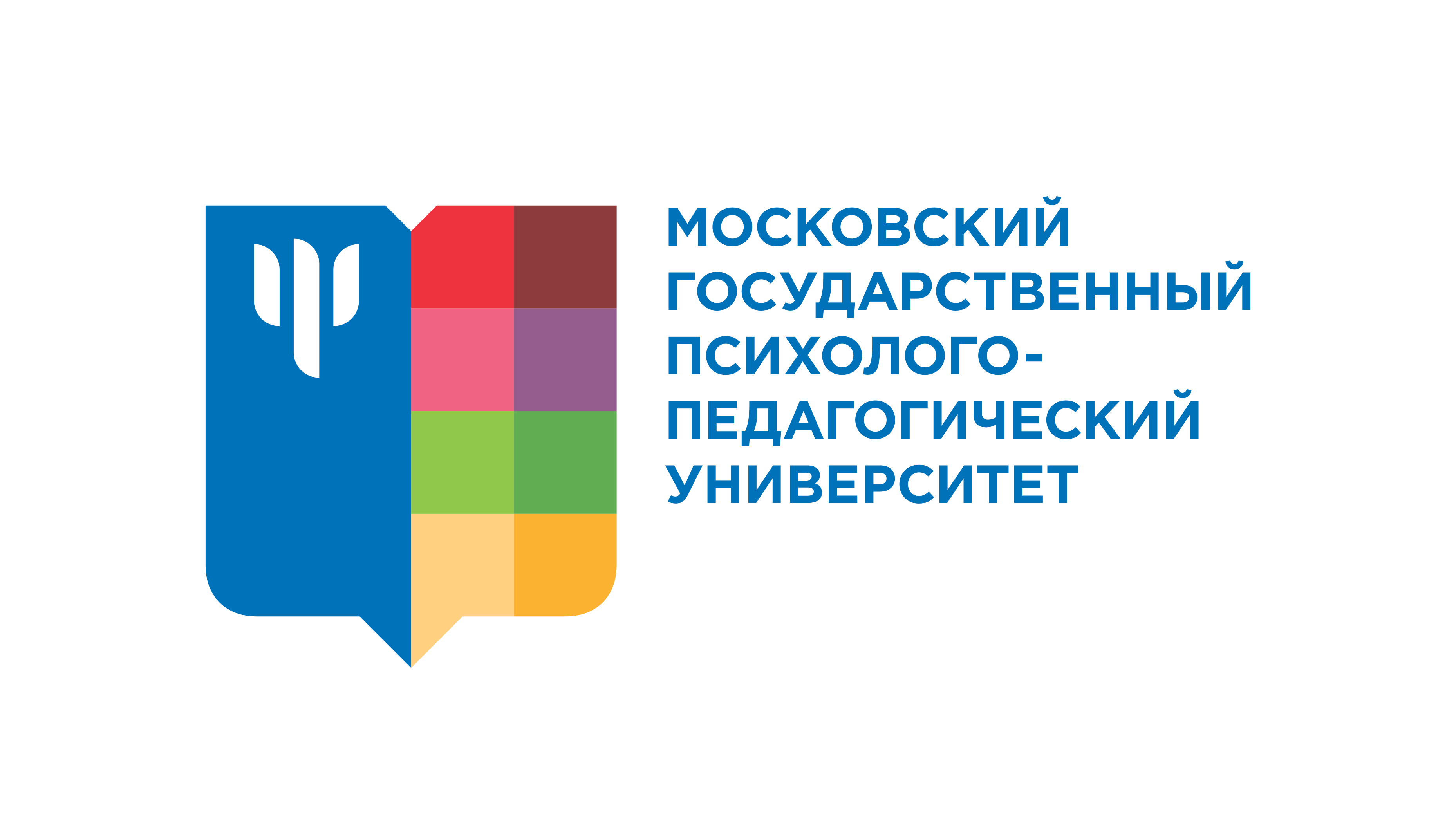 ЦВЕТОВАЯ СХЕМА ГРАФИКОВ И ДИАГРАММ
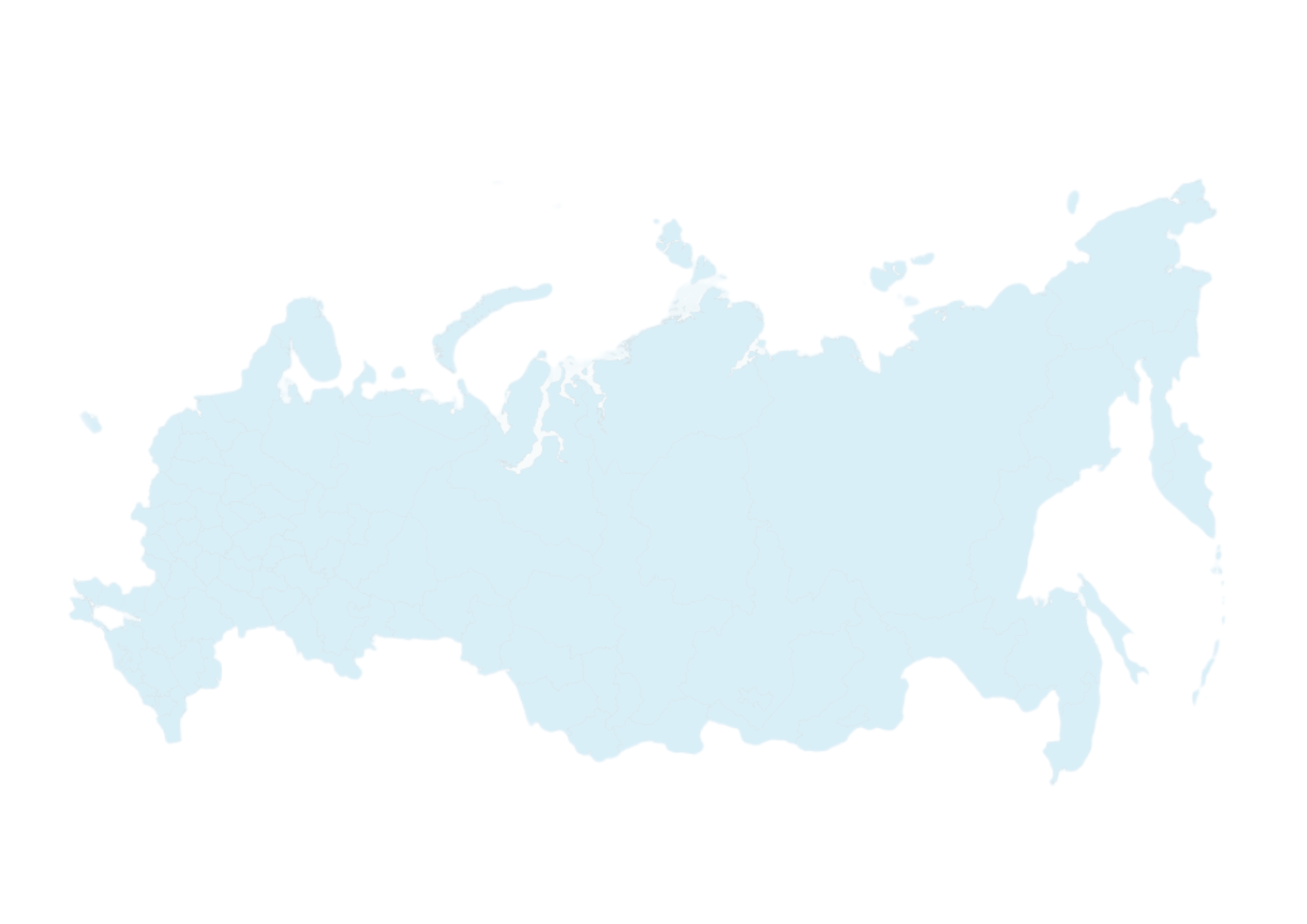 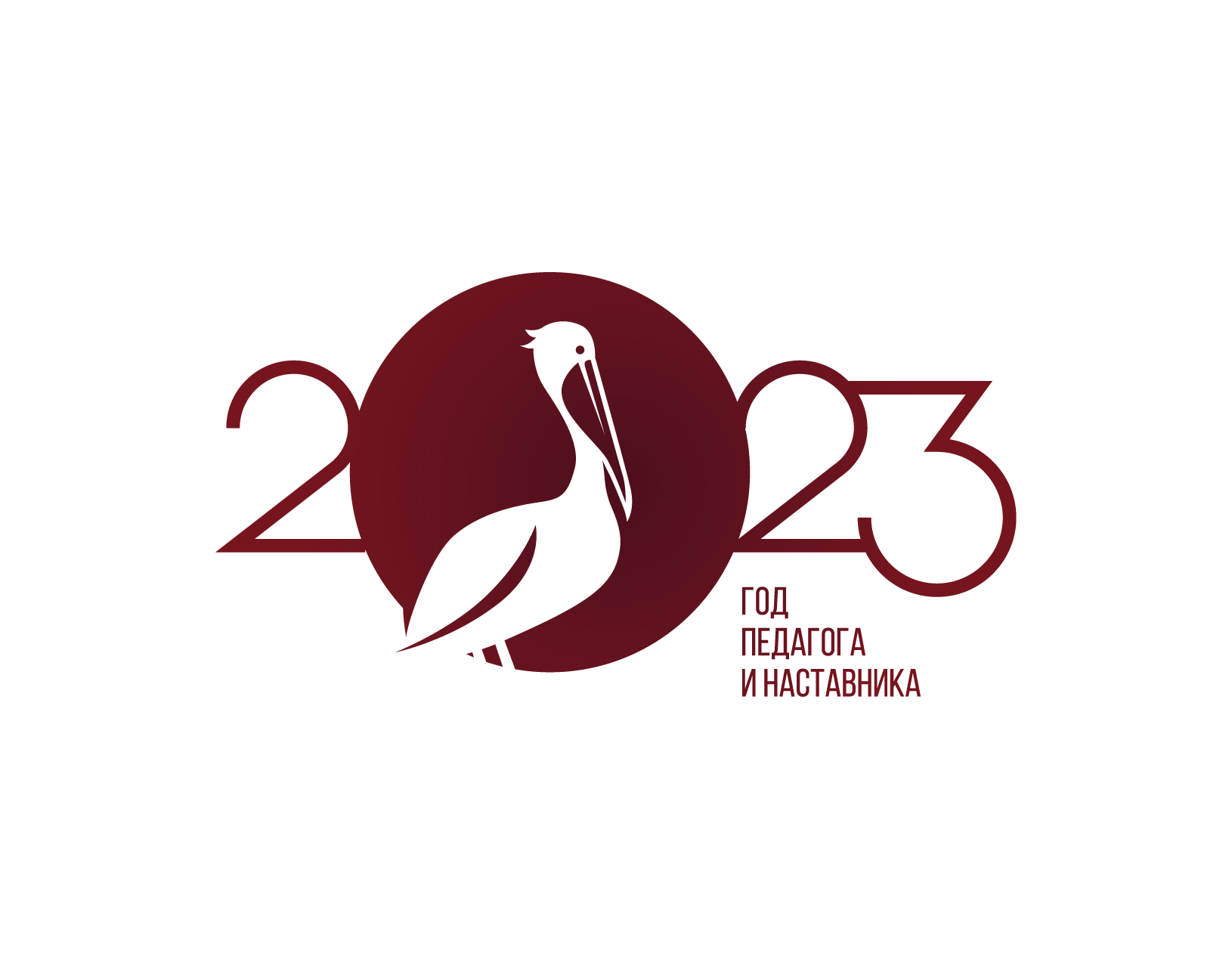 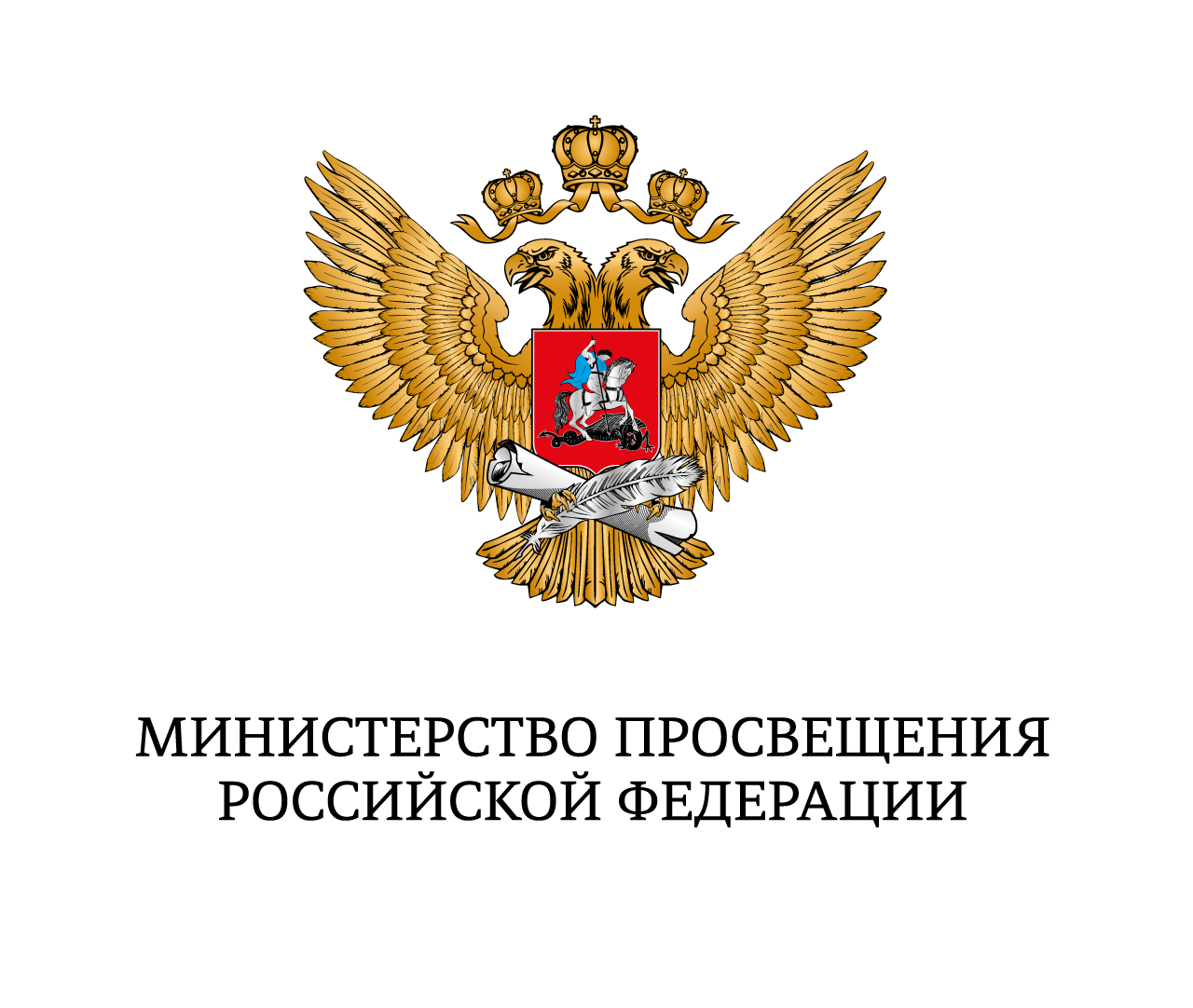 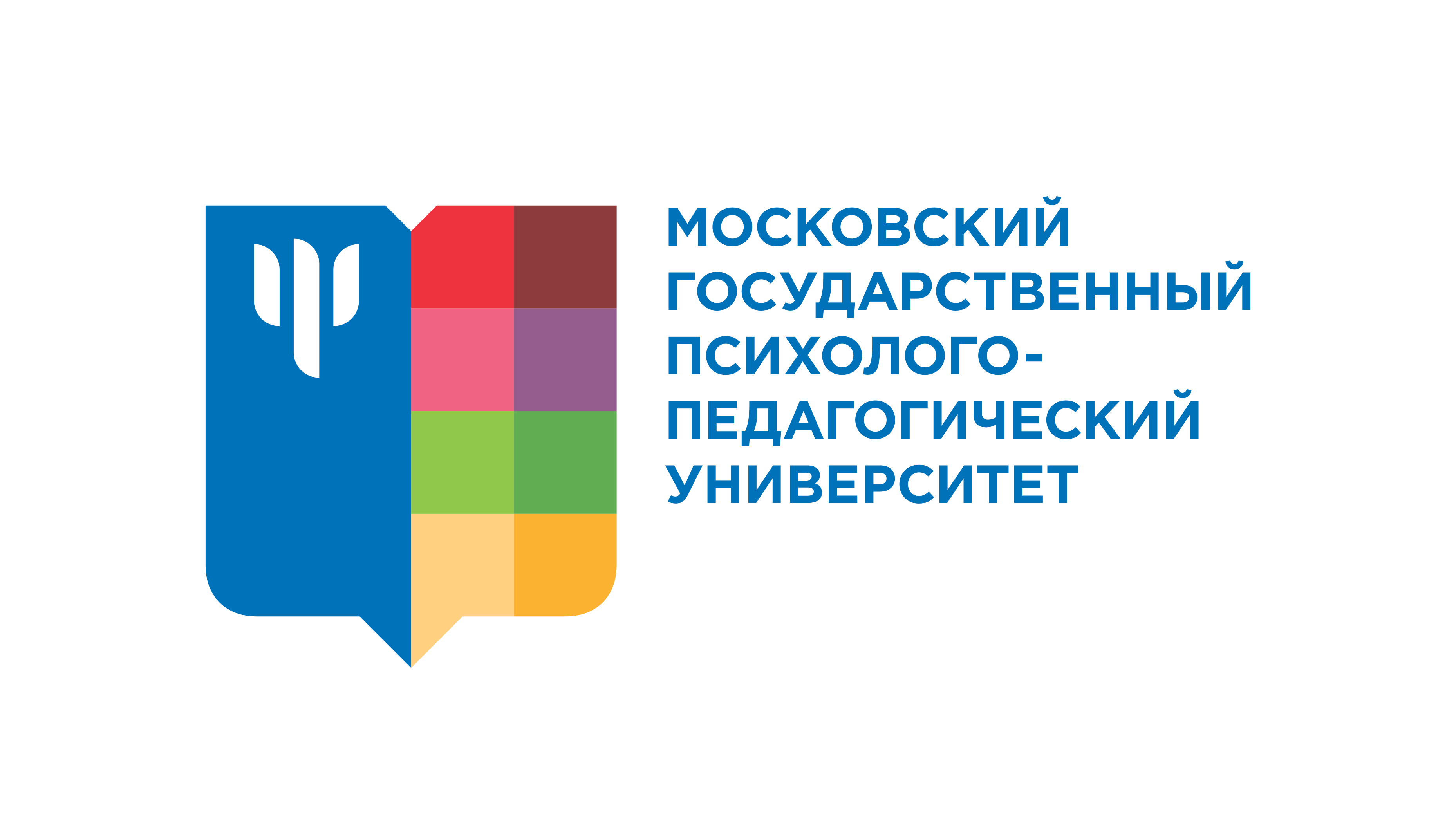 Выделение заголовка цветом
Графика, которую также можно использовать в презентации
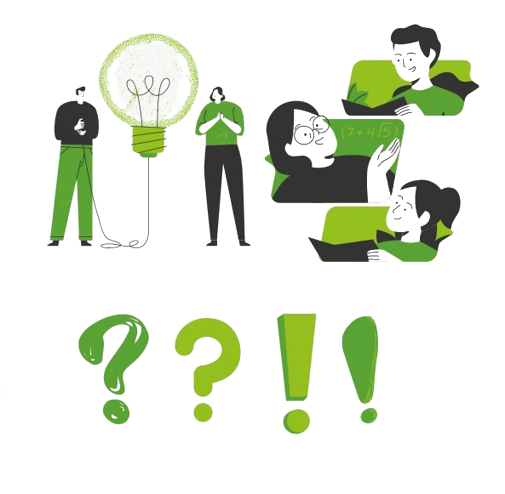 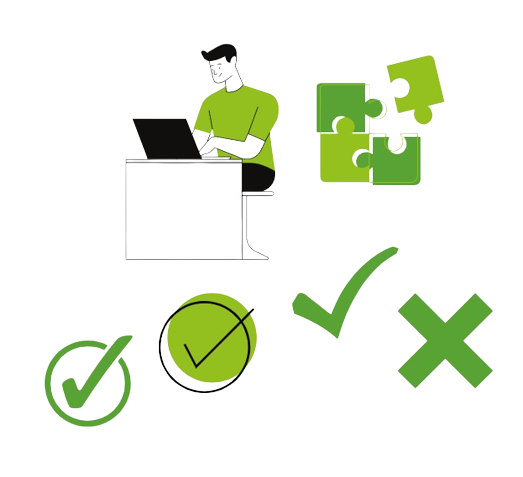 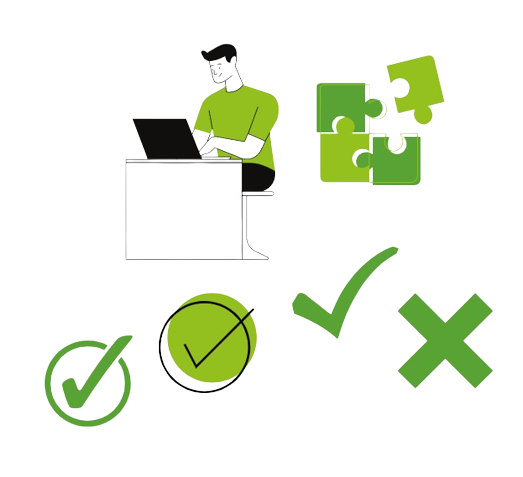 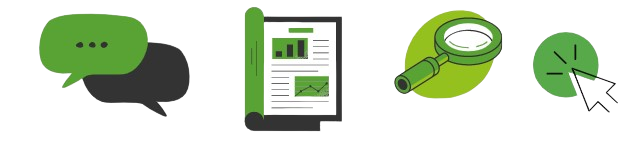 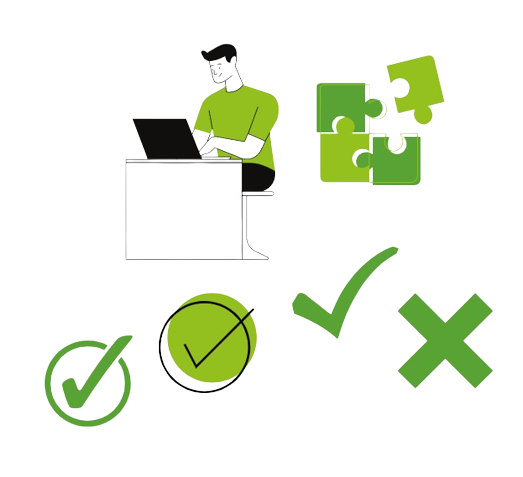 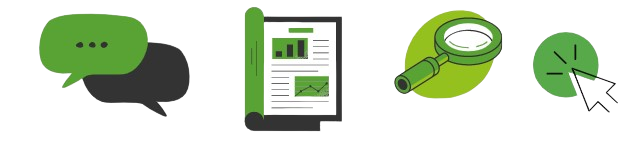 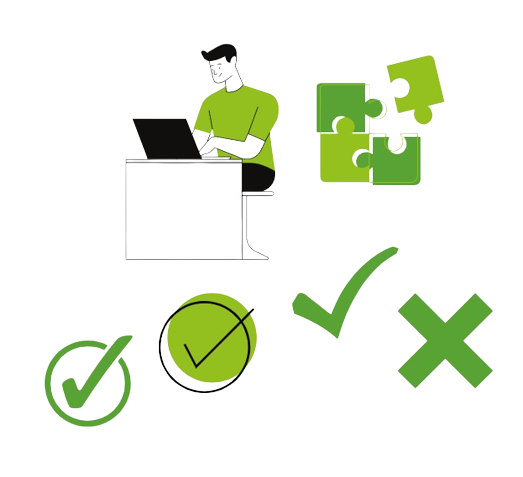 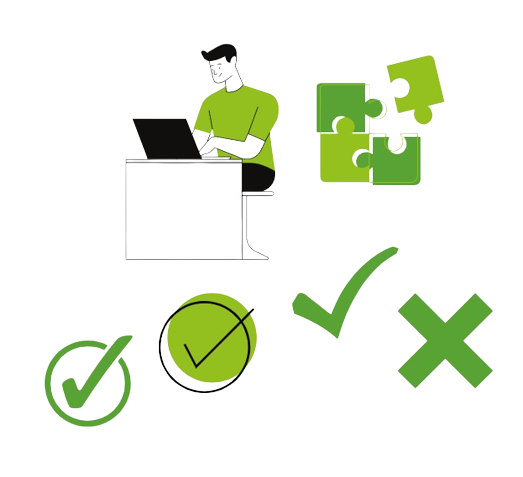 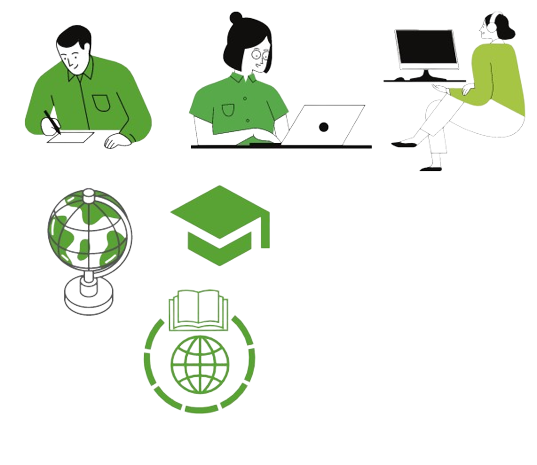 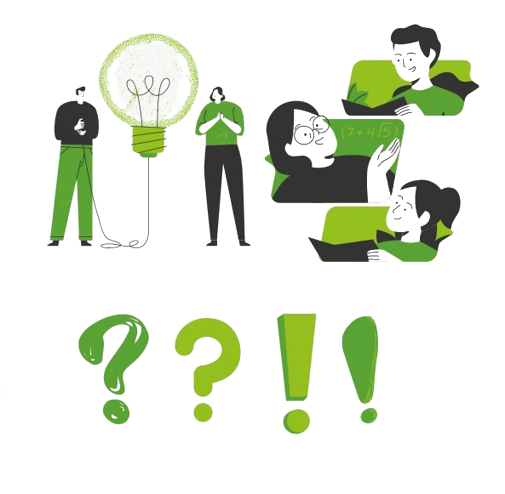 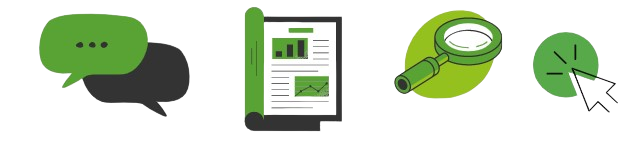 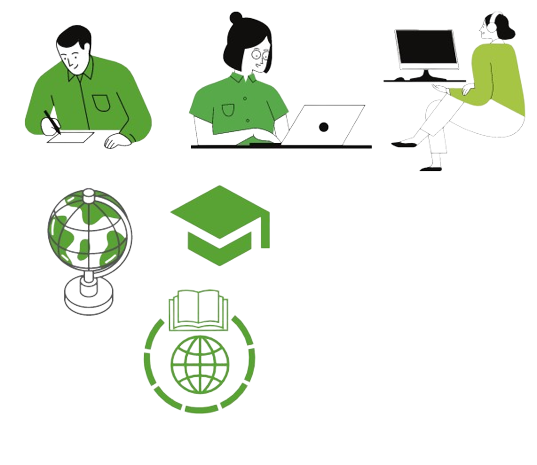 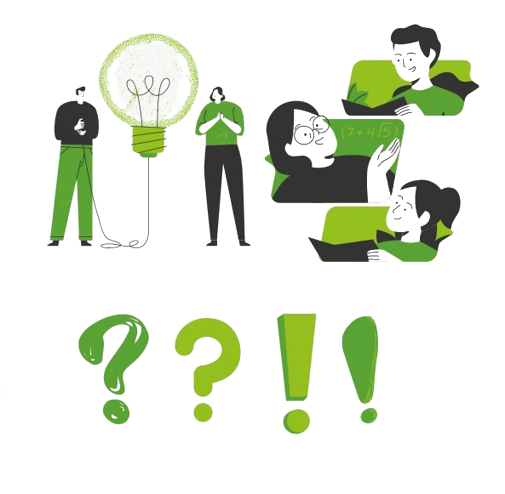 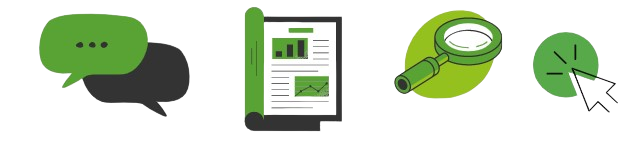 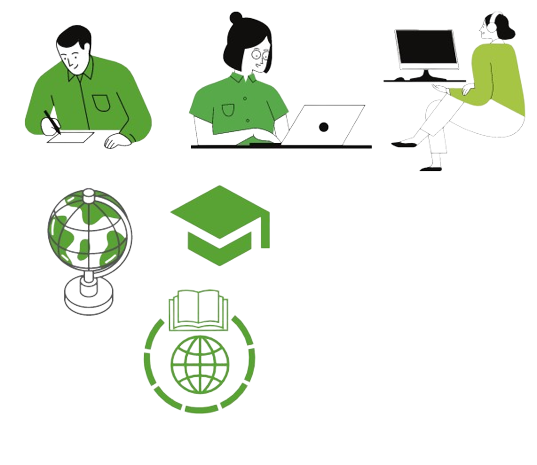 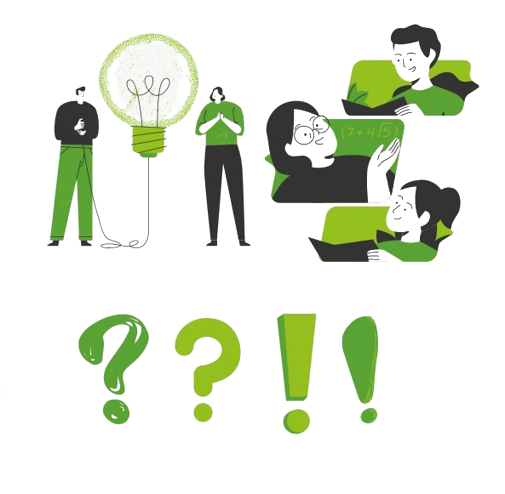 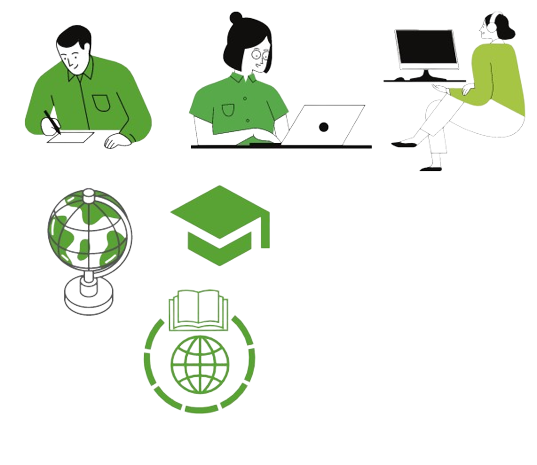 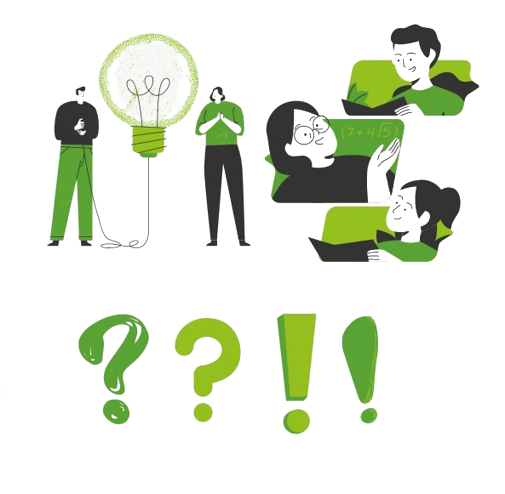 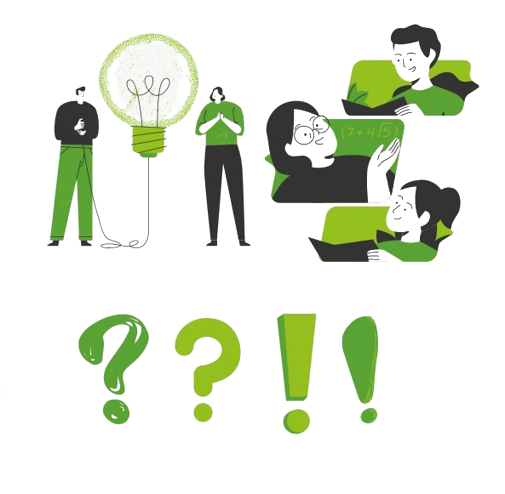 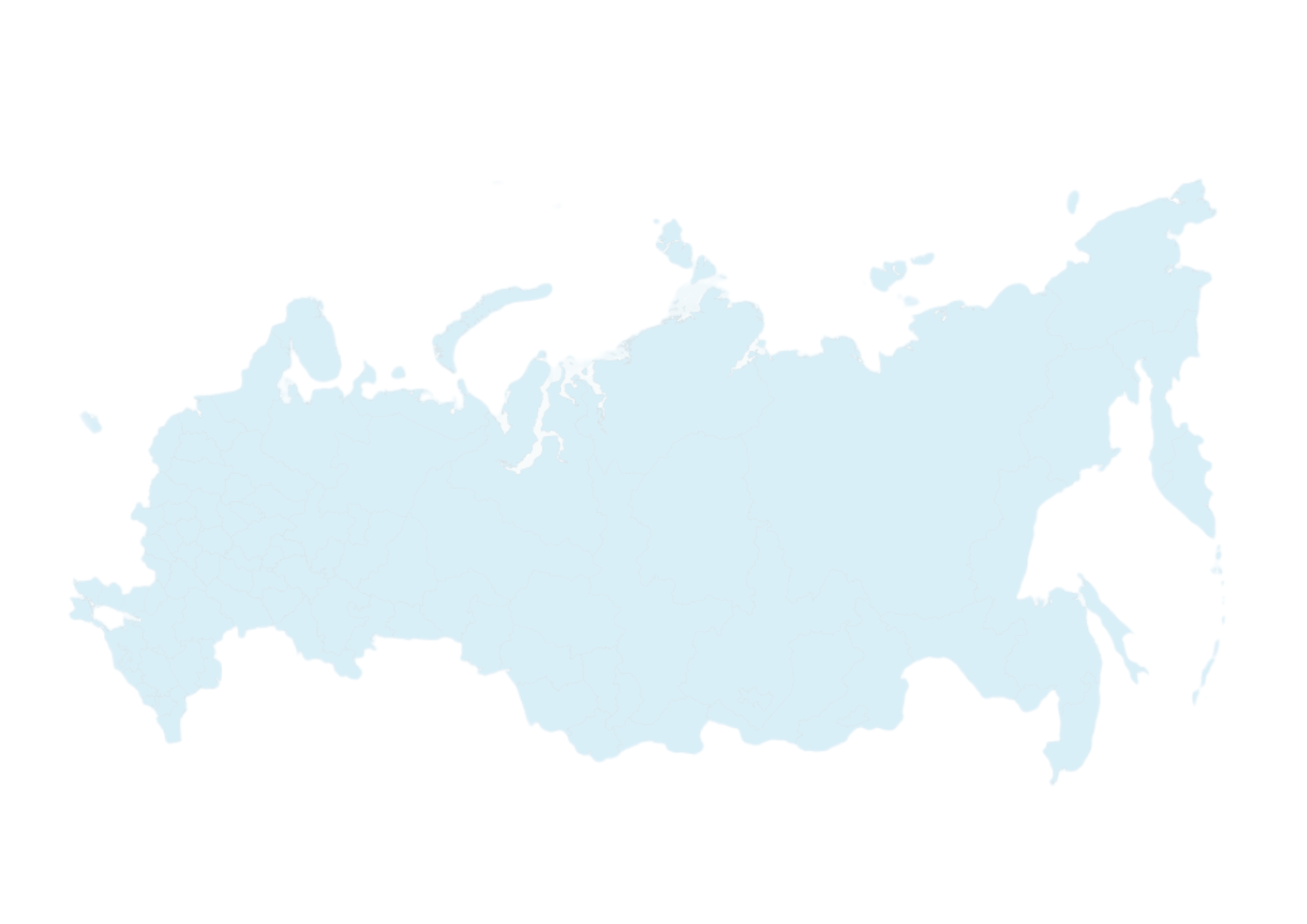 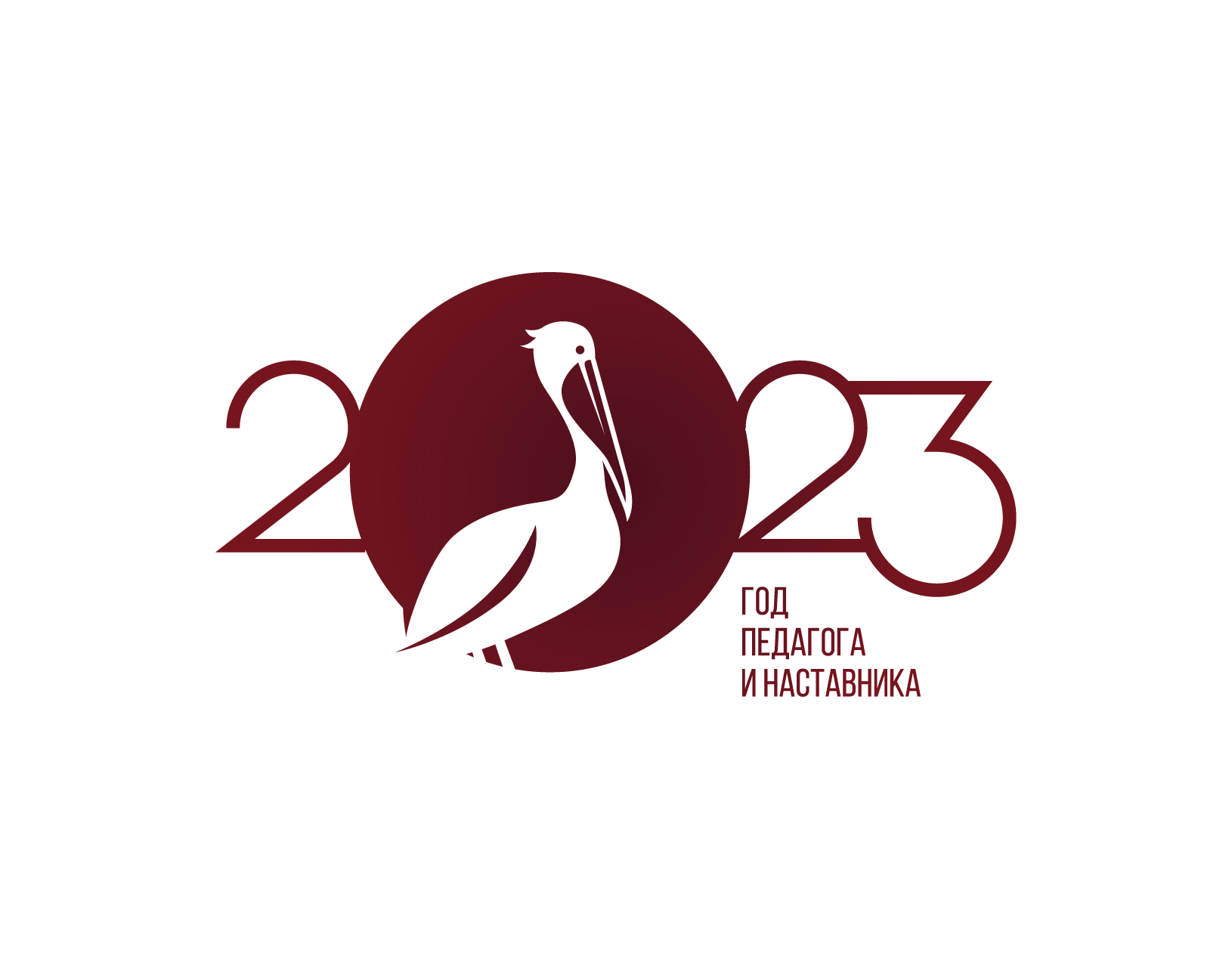 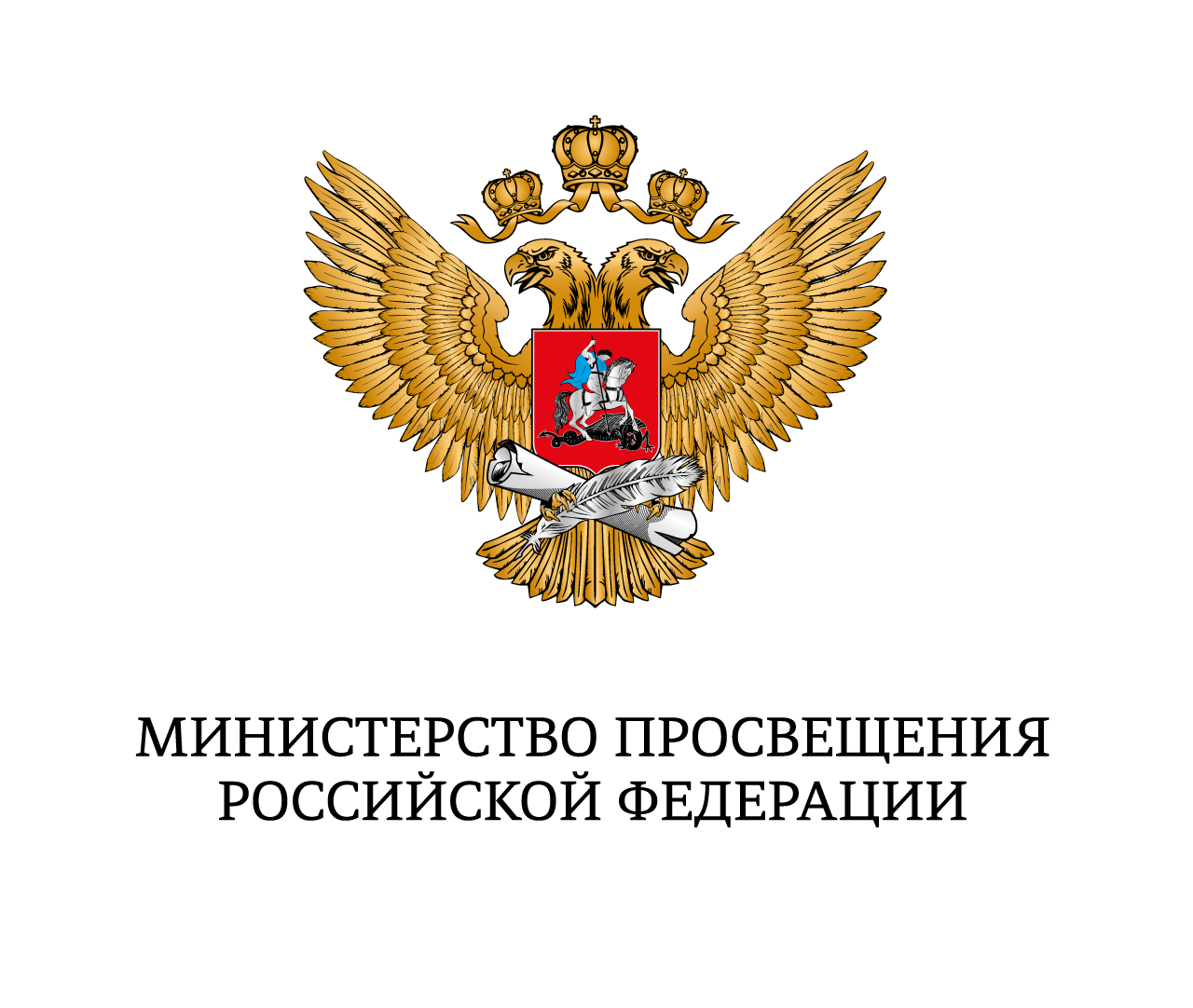 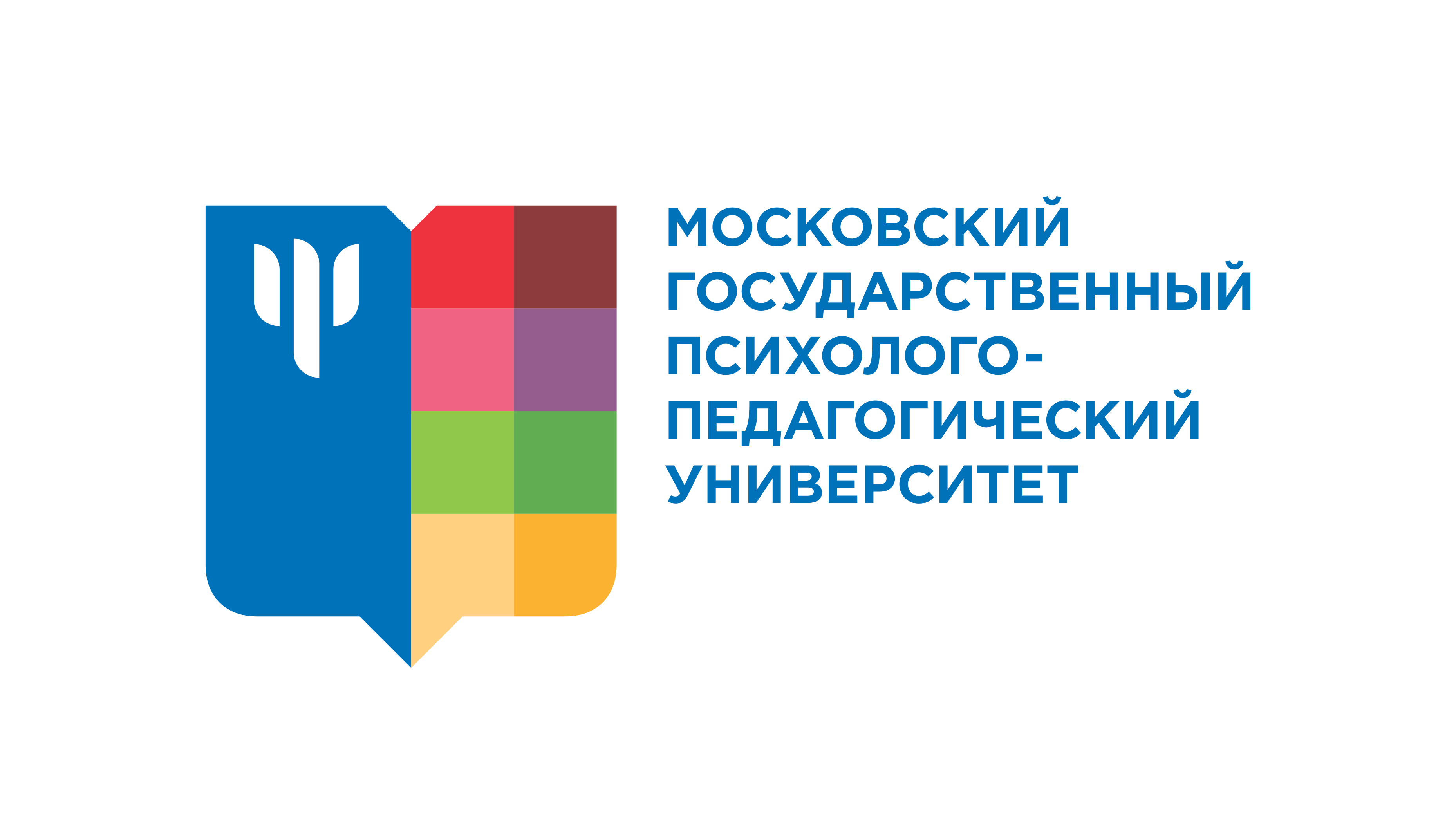 КОНТАКТЫ